ГИА-2024 по русскому языку: особенности содержания и рекомендации от разработчиков КИМ
Дощинский Роман Анатольевич, 
кандидат педагогических наук,
начальник отдела 
Московского центра качества образования
Вопросы в ходе общественно-профессионального обсуждения
Зачем украли баллы у детей?

Зачем меняете экзамен каждый год?

Зачем ОГЭ уподобляете ЕГЭ?
Зададим сами себе вопросы
Есть ли в экзаменах по русскому языку задания олимпиадного уровня?

Есть ли в экзаменах темы, которые не изучаются                в школе?

Какие отметки мы ставим в ходе текущего контроля?

Есть ли учебный процесс за пределами подготовки           к экзаменам?
Причины изменений в ГИА по русскому языку
Модель ГИА по русскому языку как отражение требованийобновленного ФГОС ООО и СОО
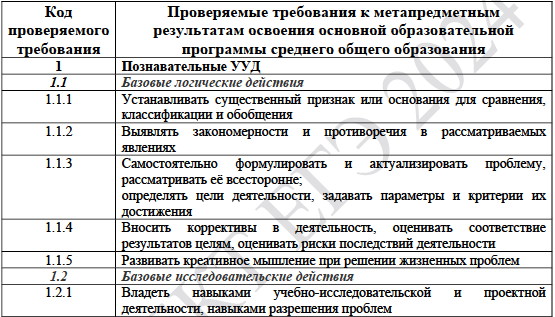 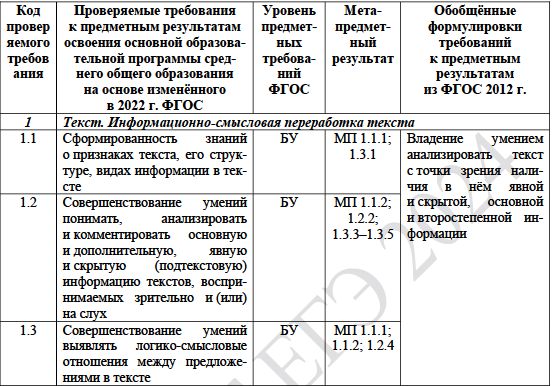 Как данный подход реально работает?
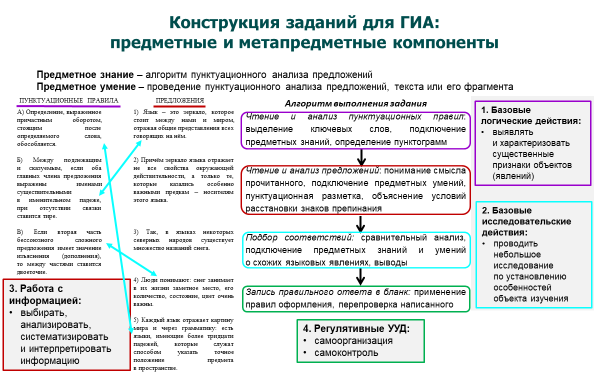 Модель ГИА по русскому языку как отражение требованийобновленного ФГОС ООО и СОО
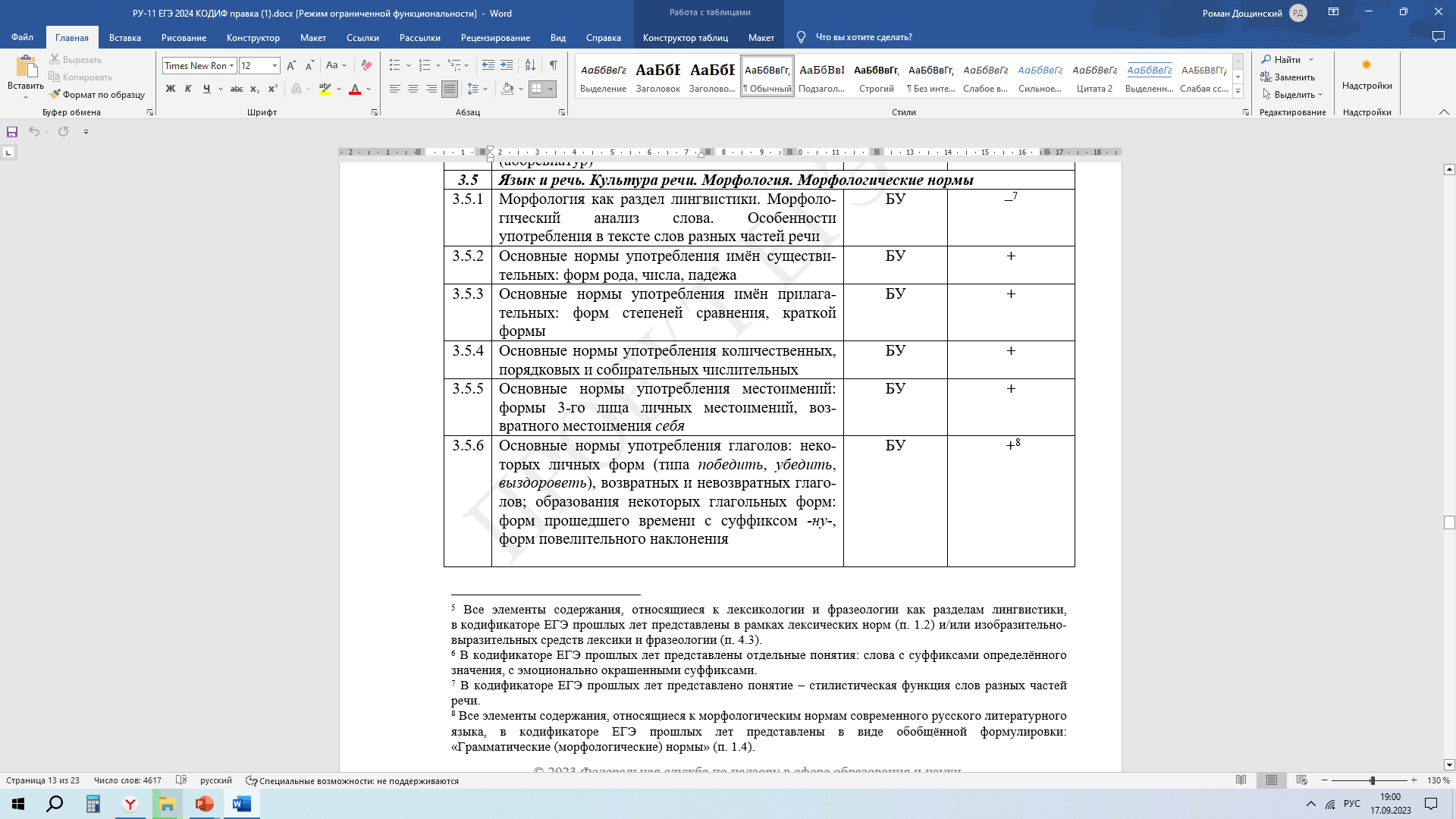 Кодификатор – для педагога и обучающегося. Задание 21
БЫЛО
СТАЛО
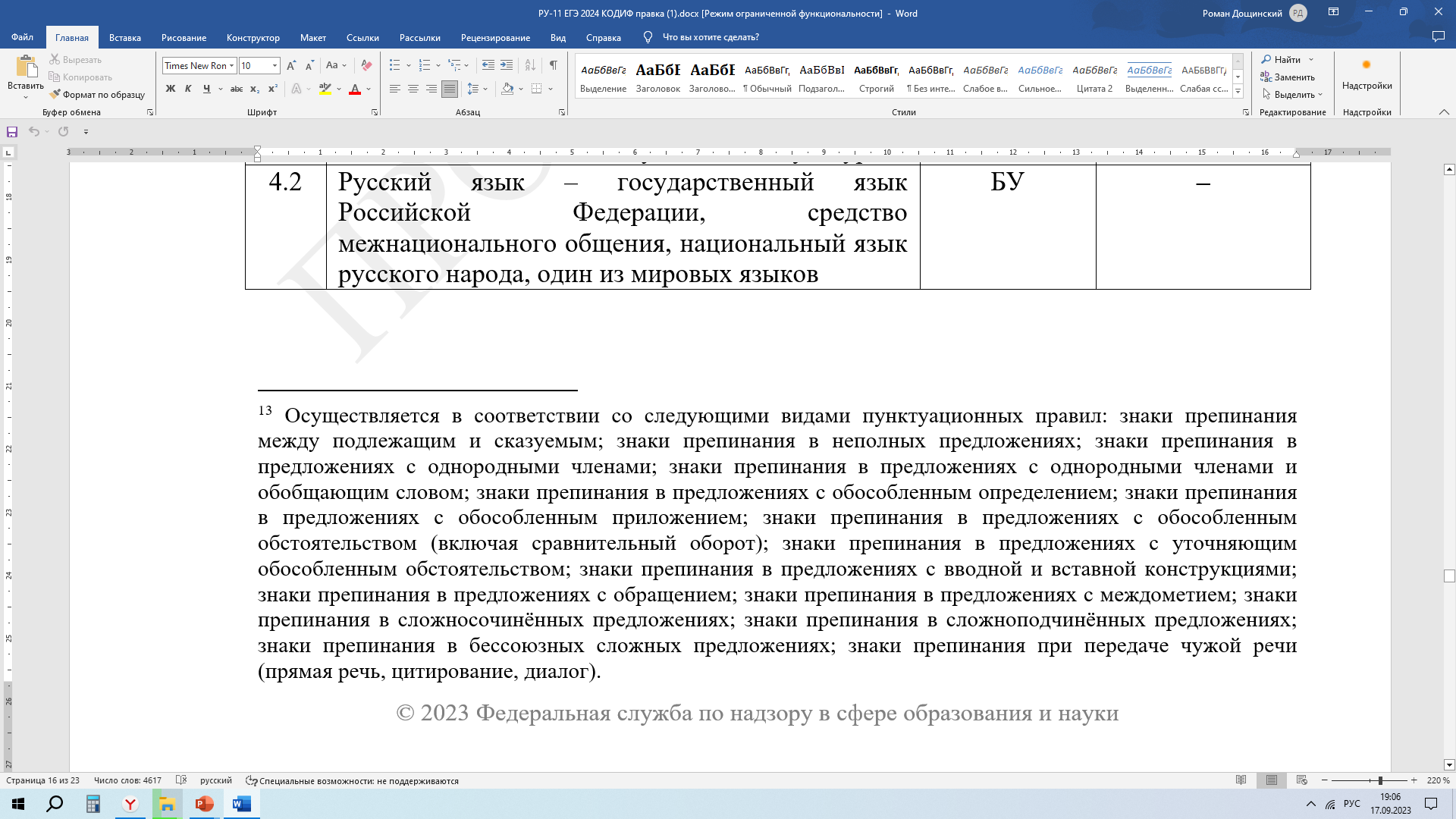 Кодификатор – для педагога и обучающегося. Задание 26
БЫЛО
СТАЛО
(на переходный период)
Распределенное по разным разделам представление терминов
Активное использование системы ссылок
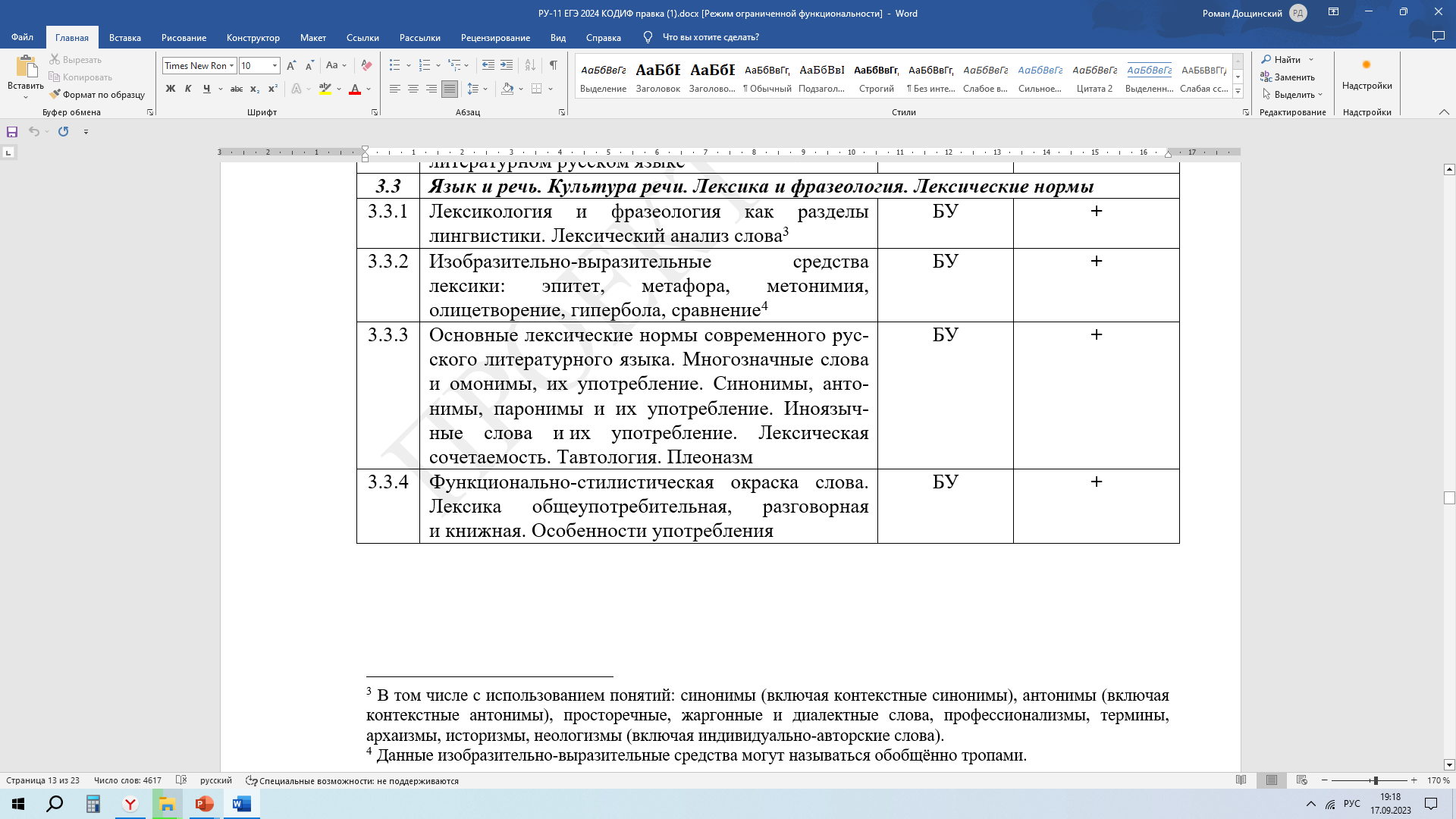 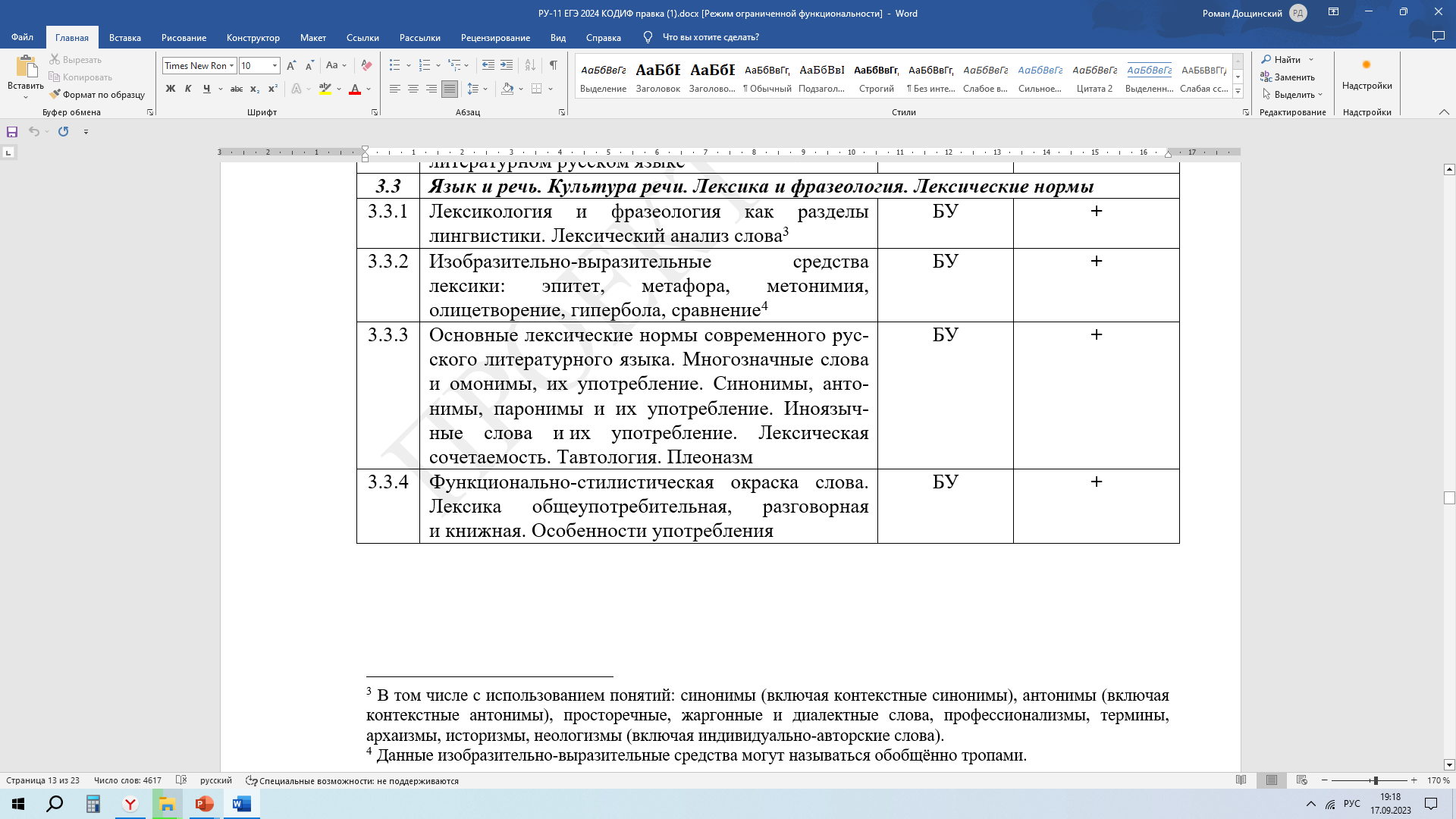 Кодификатор – для педагога и обучающегося. Задание 26
БЫЛО
СТАЛО
Исключены термины звукопись, монолог, ирония, авторские знаки препинания
По итогам общественно-профессионального обсуждения                             не включены термины оксюморон, синекдоха
Включены «новые» термины эпифора, многосоюзие, бессоюзие, риторическое обращение
Заменён термин стилистическая функция слов разных частей речи                 на особенности употребления                  в тексте слов разных частей речи
Перемещён в другой раздел термин индивидуально-авторские слова
Особенности представления ряда терминов в реальных КИМ
Тропы, приёмы…
Антитеза – противопоставление
Метафора – развёрнутая метафора
Фразеологизм – крылатые слова (выражения) – афоризм – пословица – поговорка – устойчивое выражение (сочетание)
Термин – терминологическое сочетание – терминология
Эпитет – постоянный эпитет
Односоставное предложение – определённо-личное предложение – неопределённо-личное предложение – обобщённо-личное предложение – безличное предложение – назывное предложение
Обособленные члены предложения – обособленные определения – обособленные обстоятельства…
Индивидуальное-авторские слова – авторские неологизмы
Ситуация переходного периода
Только вводятся единые программы

Только вводятся единые учебники (единообразные формулировки правил и исключений из них, единообразные орфоэпические, орфографические и иные минимумы)

Только вводятся единые нормативные справочники и словари
Причины изменений в ГИА по русскому языку
Фундаментальные (лингвистические) основы ЕГЭ по русскому языку
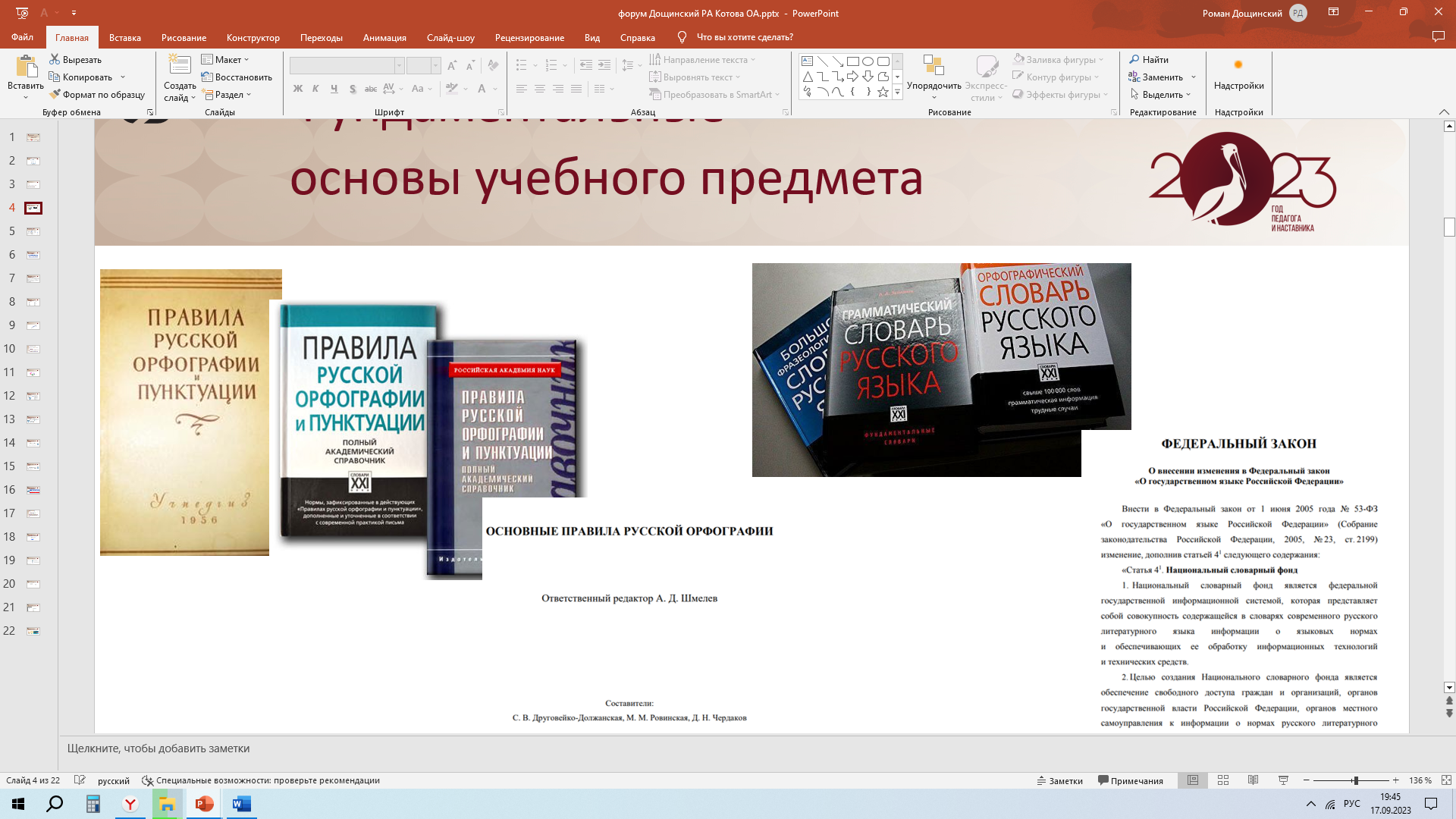 Представление в кодификаторе и сопутствующих документах современного научного аппарата предмета «Русский язык»
БЫЛО – 28 источников; СТАЛО – 27 (2 замены)
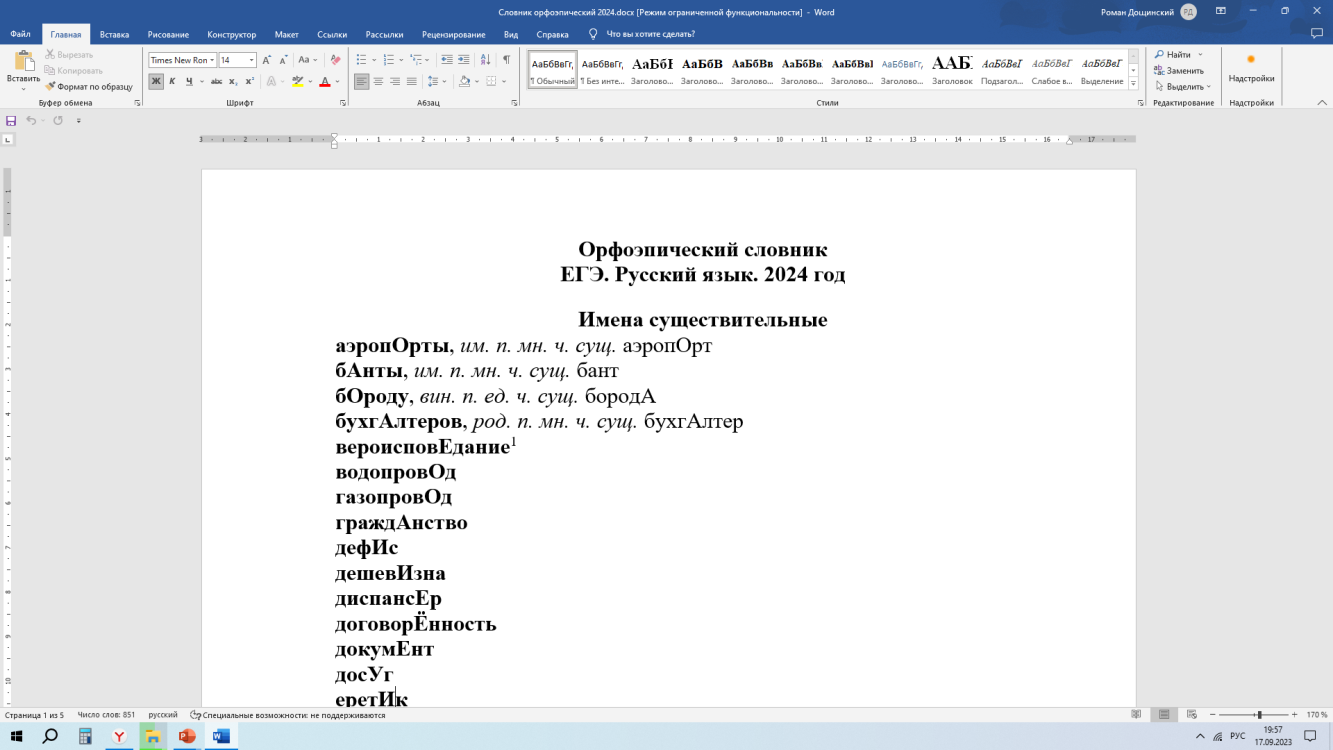 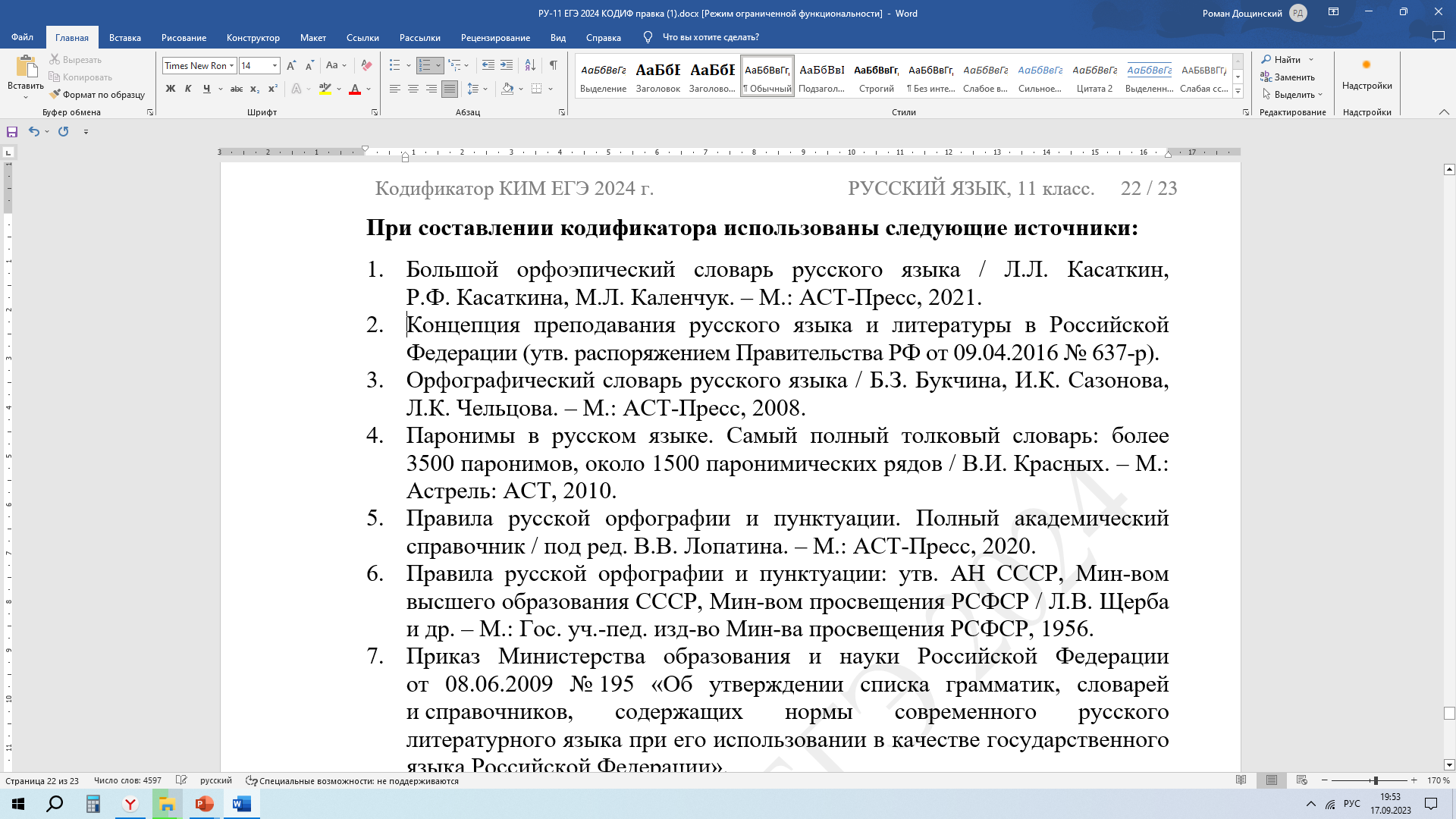 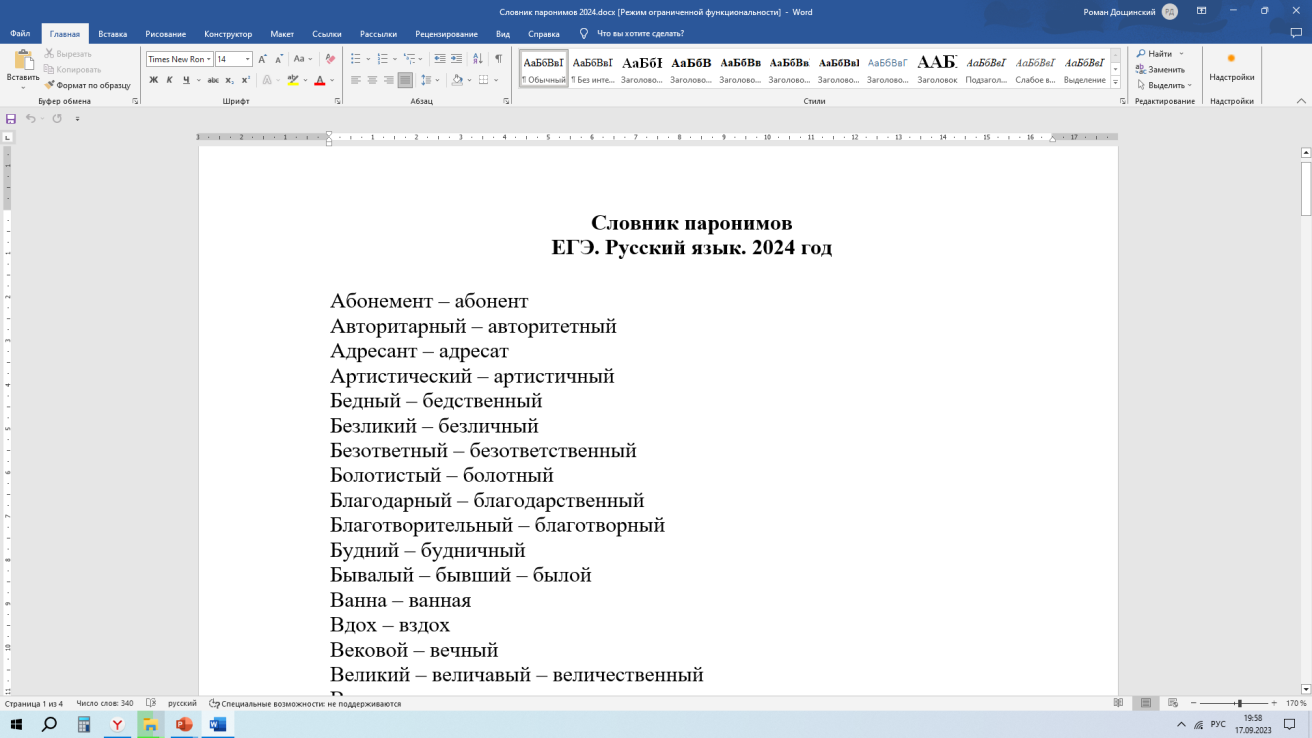 Разработка новых спецификаций по русскому языку
Задание 9.
Ц..рк, ц..ган, ц..корий
Ж..лтый, ш..пот, ож..г (руки)
Параш..т, б..ллетень, (открутить) ш..руп
Причины изменений в ГИА по русскому языку
Распределение участников ГИА с разным уровнем подготовки по группам баллов
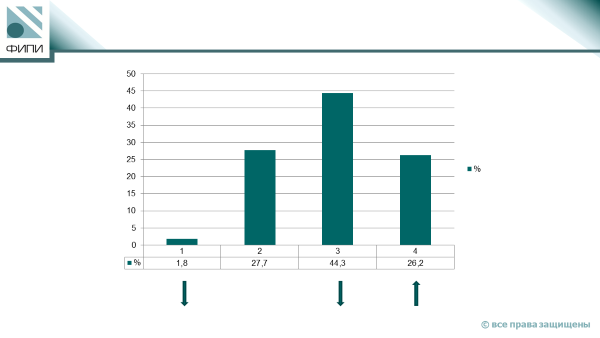 В демоверсии ЕГЭ по русскому языку сохранены ключевые позиции
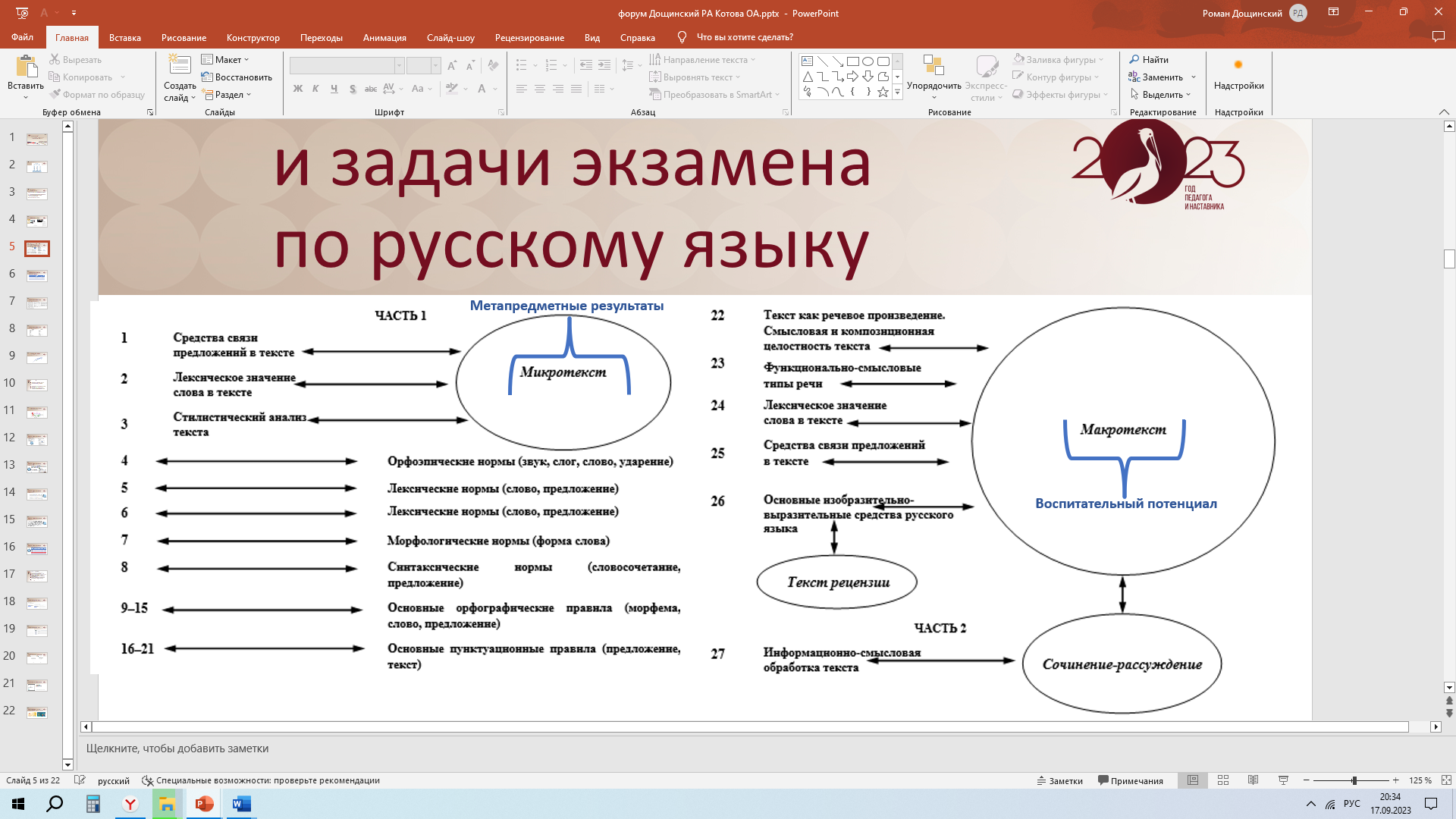 В демоверсию ОГЭ по русскому языку включены 4 новых задания с кратким ответом
Решение проблемы: время, отведенное на экзамен, не в полной мере соответствовало объему экзаменационной работы
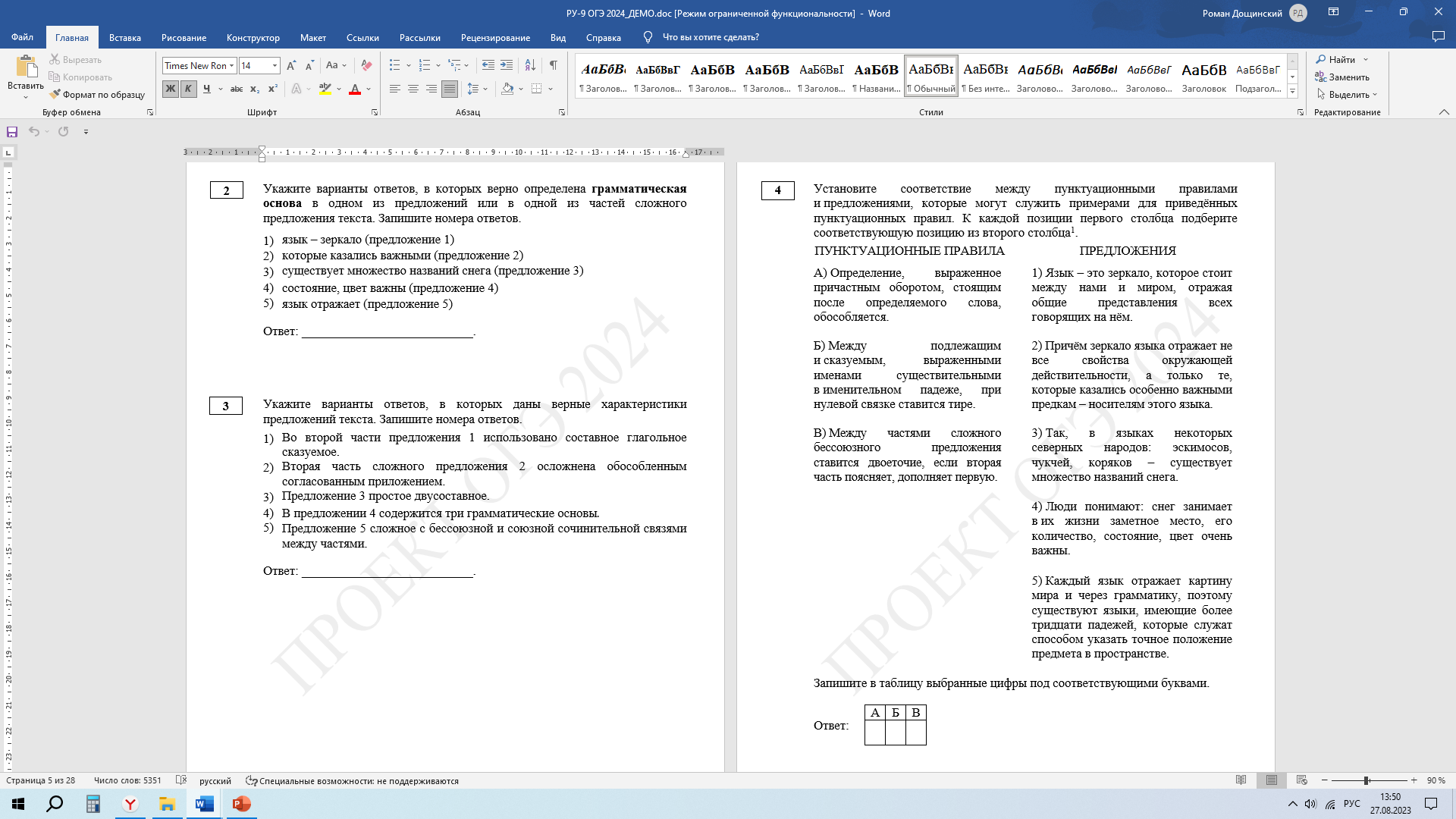 Виды дистракторов:
«перебор» слов
«недобор» слов
наличие слов                из разных частей сложного предложения
Что необходимо уметь девятикласснику для успешного выполнения задания 2?
различать основные единицы языка ‒ словосочетание и предложение, то есть осознавать различие подчинительного словосочетания и грамматической основы (существует множество названий снега);
знать способы выражения подлежащего (которые казались важными);
знать типы сказуемого (простое глагольное, составное глагольное, составное именное), способы его выражения (язык – (это) зеркало);
опознавать однородные подлежащие и сказуемые (количество, состояние, цвет важны);
различать простые и сложные предложения (Каждый язык отражает картину мира и через грамматику, поэтому существуют языки, имеющие более тридцати падежей, которые служат способом указать точное положение предмета                             в пространстве – сложное предложение);
различать синтаксические конструкции, грамматической основой которых является один главный член ‒ подлежащее или сказуемое (односоставное предложение)                                   и два главных члена (двусоставное предложение) (можно увидеть – односоставная безличная ГО);
опознавать подлежащее и сказуемое как слово или нечленимое сочетание слов (пять школ; большинство из нас; бил баклуши)
Что необходимо знать девятикласснику для успешного выполнения задания 3?
типы сказуемого;
виды предложений по цели высказывания и интонации (эмоциональной окраске),                по количеству грамматических основ, по структуре грамматической основы,                            по наличию второстепенных членов, по полноте членов предложения;
виды второстепенных членов предложения;
группы односоставных предложений;
предложения с однородными членами;
предложения с обособленными членами (определениями, приложениями, обстоятельствами, дополнениями);
предложения с уточняющими членами;
предложения с обращениями, вводными словами и конструкциями, с междометиями;
способы передачи чужой речи;
типы сложного предложения;
виды придаточных в сложноподчиненных предложениях;
типы сложноподчиненных предложений с несколькими придаточными;
синтаксические конструкции с различными видами связи между частями сложного предложения.
В демоверсию ОГЭ по русскому языку включены 4 новых задания с кратким ответом
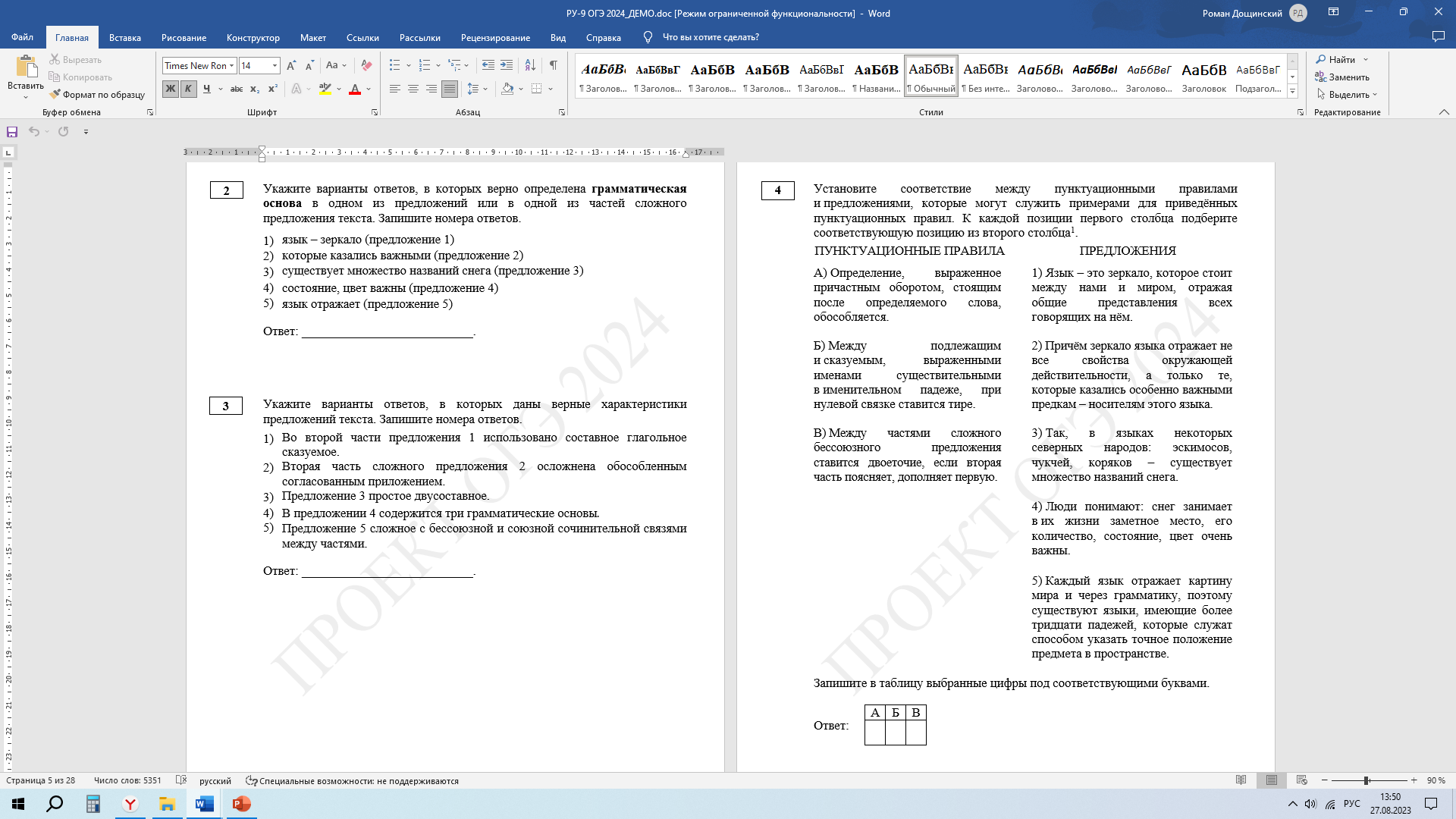 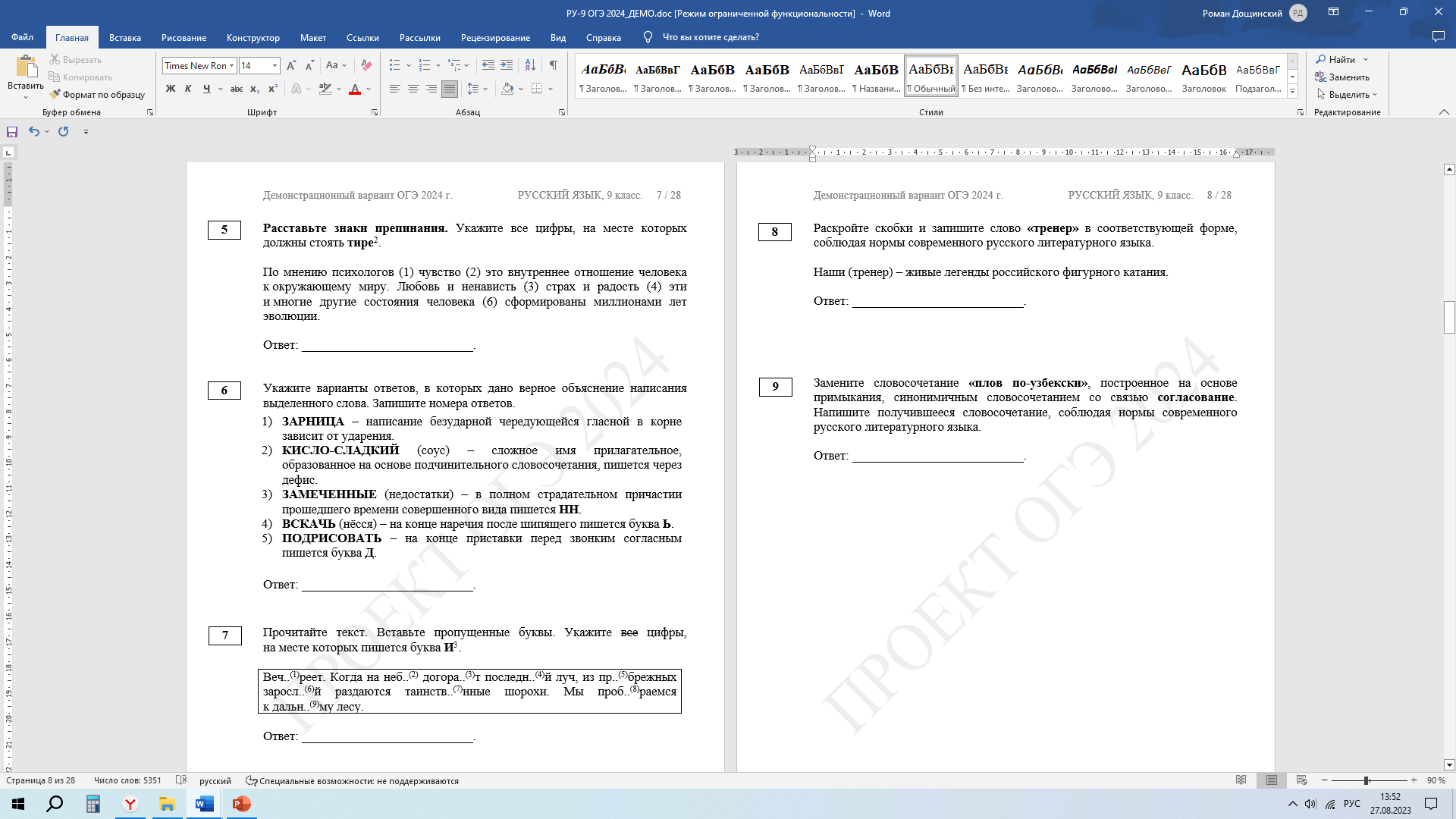 Список пунктуационных правил
ЗАПЯТАЯ
Между однородными членами при отсутствии союза ставится запятая.
Между однородными членами перед противительным союзом ставится запятая.
Между однородными членами, соединенными повторяющимся союзом ставится запятая.
Между однородными членами перед второй частью двойного союза ставится запятая.
Определение, которое относится к личному местоимению, обособляется.
Приложение, которое относится к личному местоимению, обособляется.
Определение, выраженное причастным оборотом, стоящим после определяемого слова, обособляется.
Обстоятельство, выраженное деепричастным оборотом, обособляется.
Обстоятельство, выраженное одиночным деепричастием, обособляется. 
Обстоятельство с предлогом несмотря на (невзирая на), которое имеет уступительное значение, обособляется.
Список пунктуационных правил
ЗАПЯТАЯ
Согласованное приложение, стоящее после определяемого слова, обособляется.
Согласованные нераспространённые однородные определения, стоящие после определяемого слова, обособляются.
Уточняющее обстоятельство обособляется.
Обращение выделяется запятой (отделяется запятой).
Вводное слово выделяется запятой (отделяется запятой).
Вводная конструкция выделяется запятой (отделяется запятой).
Между частями сложносочинённого предложения ставится запятая.
Между частями сложноподчинённого предложения ставится запятая.
Придаточная часть сложноподчинённого предложения выделяется запятыми. 
Между частями сложного бессоюзного предложения ставится запятая.
Между частями сложного предложения, соединёнными союзной сочинительной связью, ставится запятая и т. д.
Список пунктуационных правил
ТИРЕ
Между подлежащим и сказуемым, выраженными именами существительными             в именительном падеже, при нулевой связке ставится тире.
Если обобщающее слово стоит после однородных членов, то перед обобщающим словом ставится тире.
Согласованное приложение, стоящее после определяемого слова, выделяется тире.
После прямой речи перед словами автора ставится тире.
В неполном предложении на месте пропуска члена предложения ставится тире.
Если вторая часть бессоюзного сложного предложения указывает на результат, вывод, то между частями предложения ставится тире.
Если в первой части бессоюзного сложного предложения указывается на время совершения действия, то между частями предложения ставится тире.
Если в первой части бессоюзного сложного предложения указывается на условие, при котором совершается действие, то между частями предложения ставится тире. 
Если первая и вторая части сложного бессоюзного предложения противопоставлены по смыслу, то между частями предложения ставится тире.
Список пунктуационных правил
ДВОЕТОЧИЕ
Если обобщающее слово стоит перед однородными членами, то после обобщающего слова ставится двоеточие. 
После слов автора перед прямой речью ставится двоеточие.
Если вторая часть бессоюзного сложного предложения поясняет первую, то между частями предложения ставится двоеточие. 
Если вторая часть бессоюзного сложного предложения дополняет первую, то между частями предложения ставится двоеточие. 
Если вторая часть бессоюзного сложного предложения обозначает причину,                      то между частями предложения ставится двоеточие.
В демоверсию ОГЭ по русскому языку включены 4 новых задания с кратким ответом
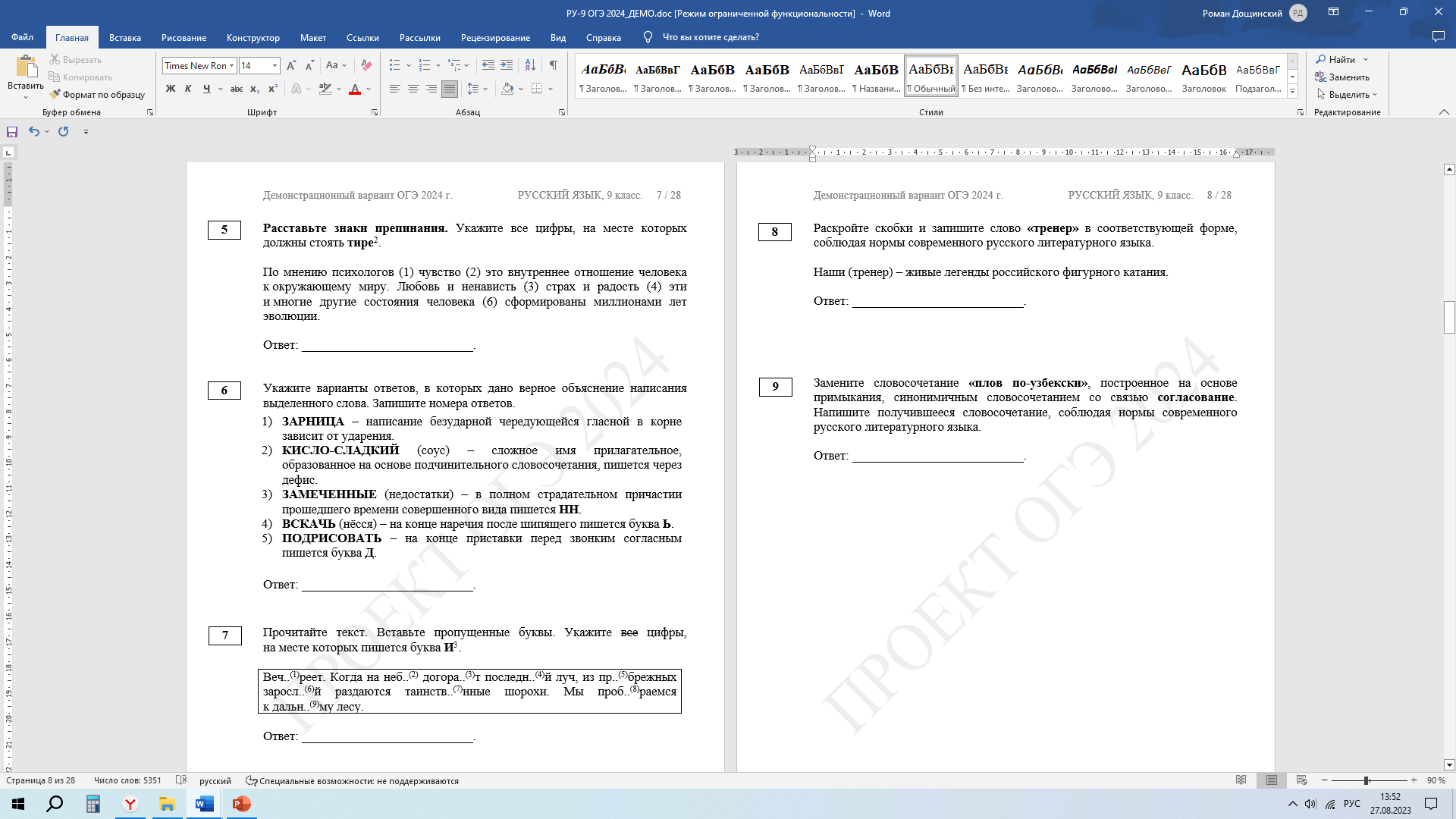 Задание 6 нацелено на проверку умения проводить орфографический анализ
1
распознавать изученные орфограммы
Экзаменуемые должны:
2
разделять слова на морфемы
3
определять способы словообразования
4
различать части речи и проч.
Ошибки в формулировке правила
НИКТО – в приставке отрицательного местоимения под ударением пишется буква И.
ЗАВИСЯЩИЙ (от погоды) – в причастиях, образованных от глаголов I спряжения, пишется суффикс -ЯЩ-.
(грело) ПО-ЛЕТНЕМУ – наречие пишется через дефис, потому что оно образовано от основы имени прилагательного при помощи приставки ПО-. …
Что необходимо? Знать орфографические правила!
Ошибки в применении правила
Дана неверная характеристика звука речи: ДОЧЬ – буква Ь пишется для обозначения мягкости согласного.
Неверно указана структура слова: НОЖИЧЕК – в окончании существительного после шипящих в безударной позиции пишется буква Е.
Неверно определено значение: ПРЕКРАСНЫЙ – написание приставки определяется её значением, близким к значению приставки ПЕРЕ-.
Что необходимо? 
Уметь применять орфографические правила!
Ошибки и в формулировке правила, и в его применении
ПОСТЕЛЕШЬ – в окончании глагола                            II спряжения в форме 2-го лица единственного числа пишется буква Е.
В ПРОДОЛЖЕНИЕ (суток) – в форме                     Р. п. ед. ч. имени существительного 2-го склонения пишется окончание -Е.
Могут ли быть ошибки в написании слов? 
Нет, только в объяснении написания!
В демоверсию ОГЭ по русскому языку включены 4 новых задания с кратким ответом
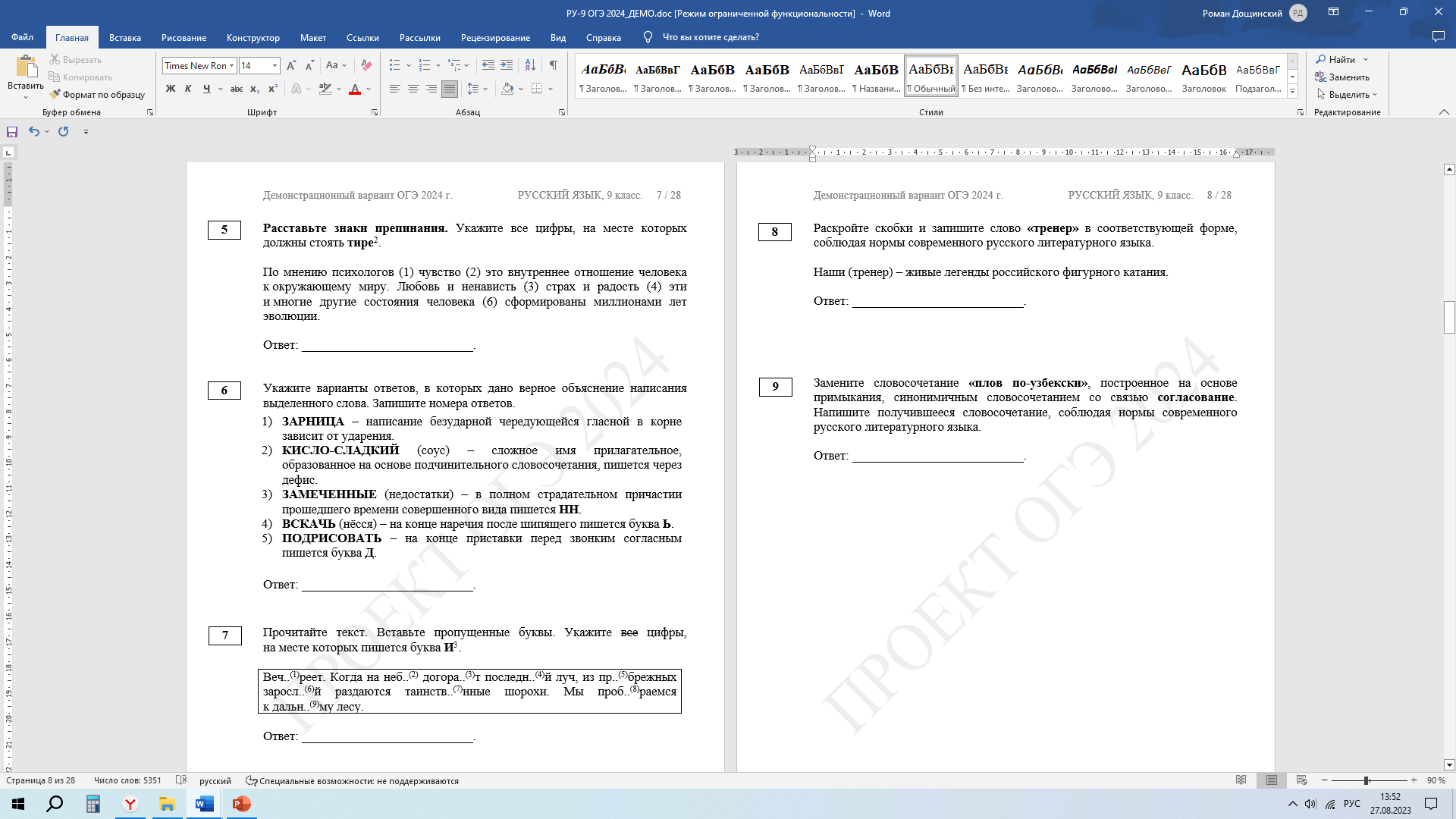 ! Задание 11 ОГЭ по русскому языку
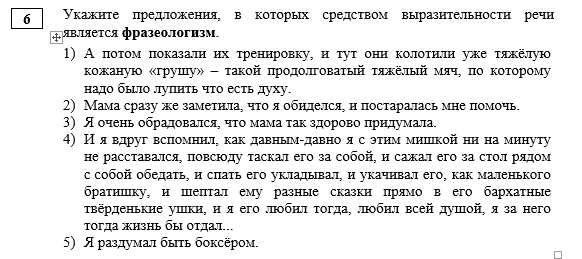 Тренируемся!
чудесный парк; плюшевая игрушка; в конце концов; облако как пёрышко; роща шептала; смотреть, как рисуют дети; щёки горят
Необходимо знать
средства выразительности (метафора, олицетворение, эпитет, сравнение, фразеологизм).
Метафора – это скрытое образное сравнение, уподобление одного предмета, явления другому. 
Сравнение – это сопоставление двух предметов или явлений с целью изобразить один из них при помощи другого. 
Эпитет – это образное, художественное определение.
Олицетворение – это изображение неодушевленного или абстрактного предмета как одушевлённого.
Фразеологизм – устойчивое выражение (часто образное).
! Задание 12 ЕГЭ по русскому языку
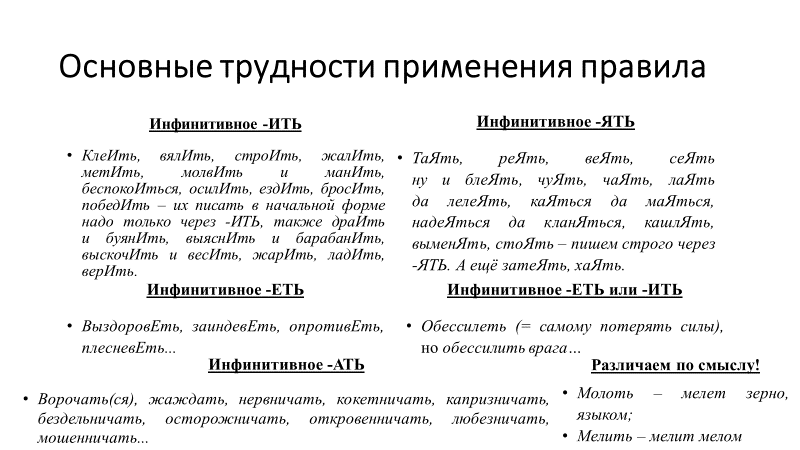 ! Задание 12 ЕГЭ по русскому языку
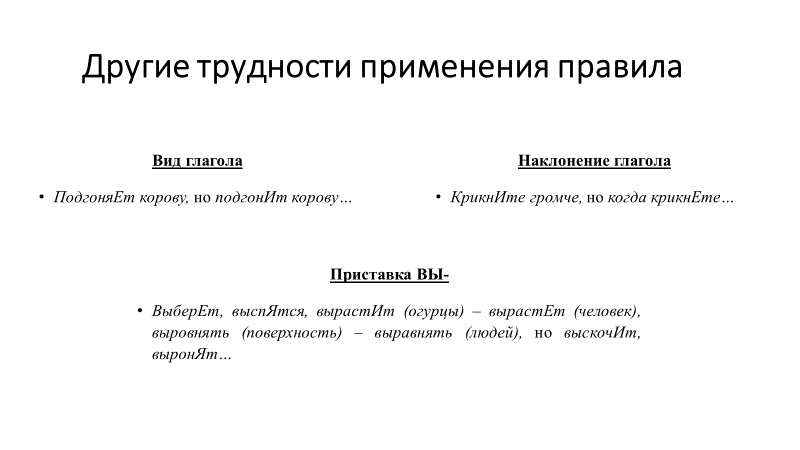 ! Задание 12 ЕГЭ по русскому языку
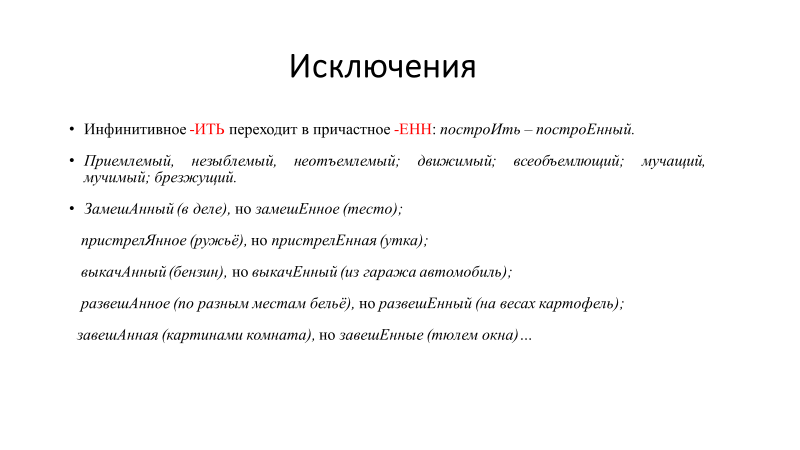 Исходные данные для заданий с кратким ответом
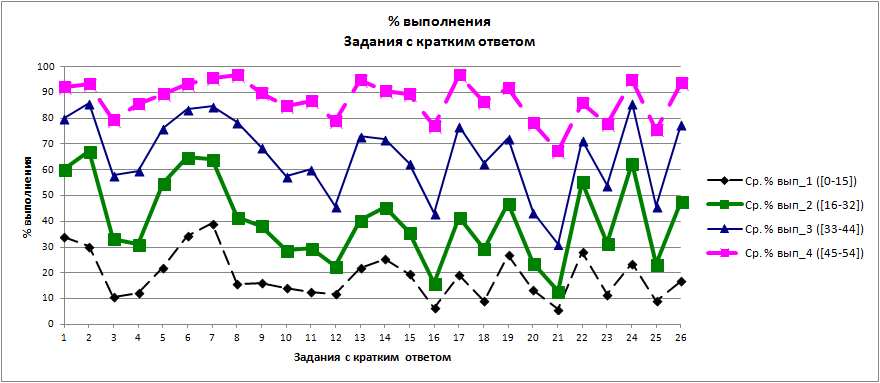 Видоизмененные критерии оценивания задания 8
5 баллов
↓
3 балла
↓
2 балла
Видоизмененные критерии оценивания задания 26
Появление множественного выбора ответов в задании 13
Появление множественного выбора ответов в задании 14
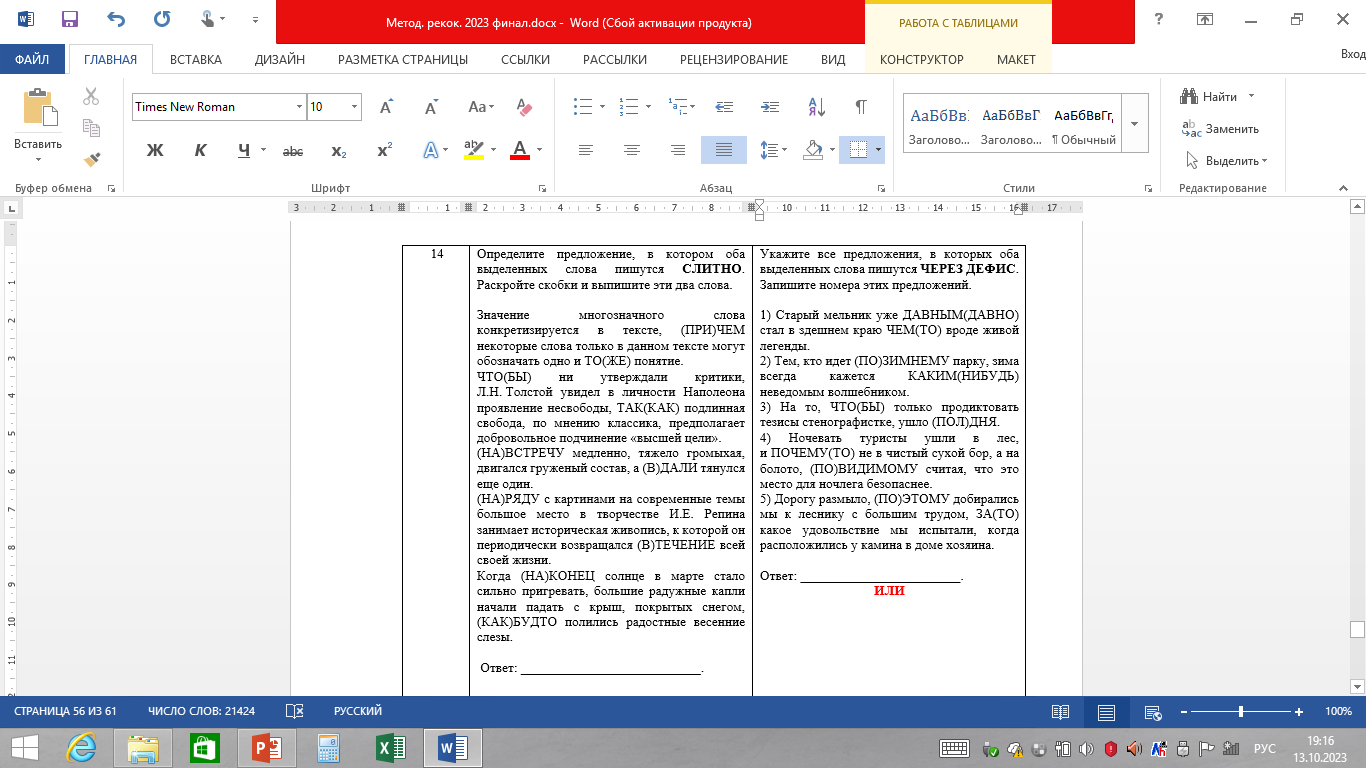 ! Задание 16 ЕГЭ по русскому языку
Яркая, 
расшитая бисером рубашка украшала витрину магазина.
Расшитая бисером 
яркая рубашка украшала витрину магазина.
В комнате было душно, и мне захотелось выйти        на свежий воздух.

- нет общего второстепенного члена;
- обе части безличные, но разнонаправленные                   в смысловом отношении
! Задание 18 ЕГЭ по русскому языку
– Женя, – говорит Марина, вертясь вокруг высокого юноши, – покажи (1) пожалуйста (2) скорей свои камешки. Такая обида – сейчас машина придет!
– Такая обида! – смеясь, передразнивает студент. – В Москве увидишь. Я к вам (3) может быть (4) скоро в гости приеду… А ну, силы набралась за лето? – И он хватает Марину за руку.
– Ай! – кричит Марина. – Женька опять силу показывает (5) Софья Дмитриевна!
(По Э. Эмден)
! Задание 19 ЕГЭ по русскому языку
Только вдруг почему-то всем представилось, как приходил Бозин домой, как садился за стол, ел суп или пил чай                   и на него, закутавшись в мягкий пух облака, своими чистыми и добрыми глазами смотрел ангел, словно сыночек, дождавшийся своего отца.
! Задание 25 ЕГЭ по русскому языку
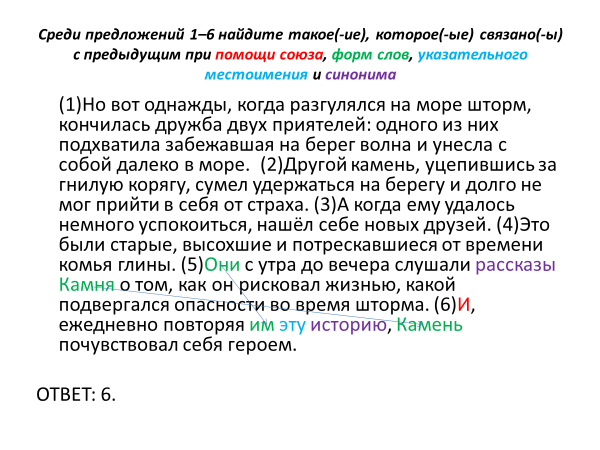 ! Задание 25 ЕГЭ по русскому языку
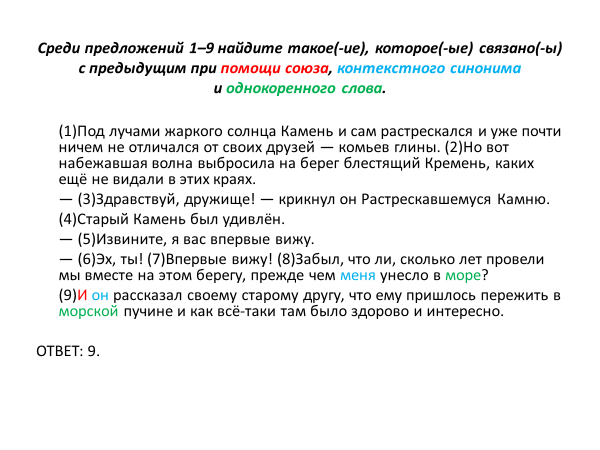 ! Задание 25 ЕГЭ по русскому языку
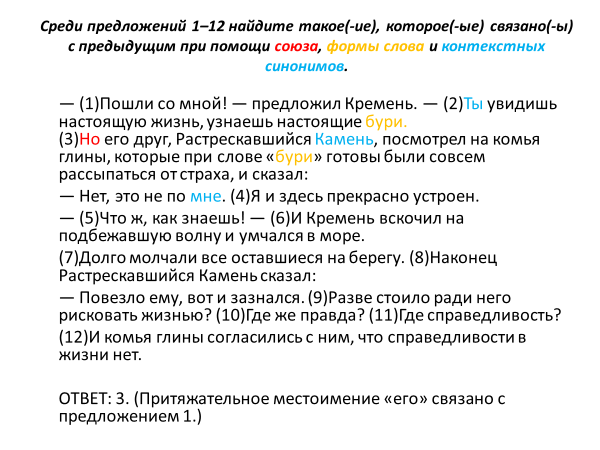 ОГЭ по русскому языку: уточнение критериальной базы оценивания
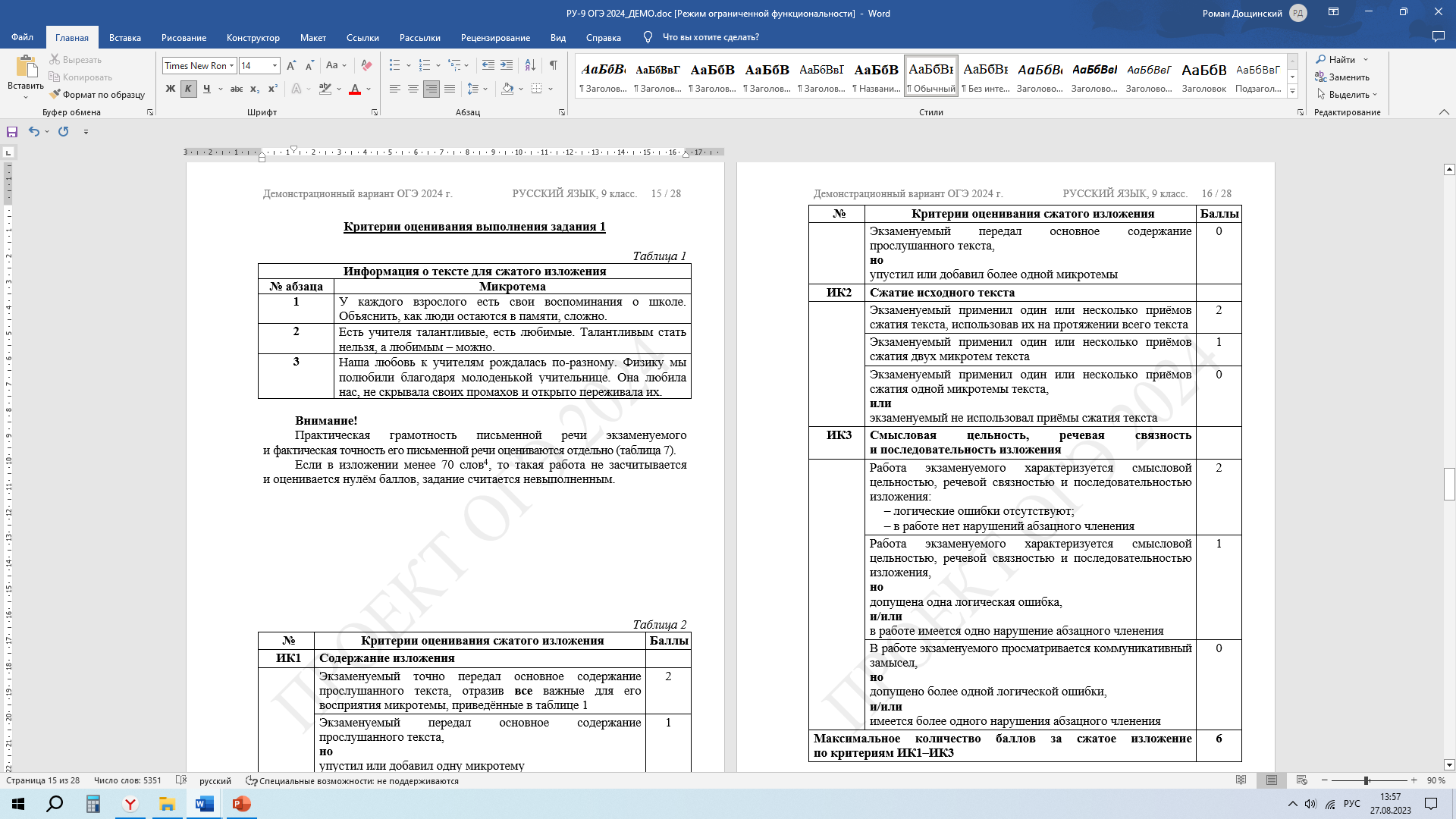 Обновление Открытого банка ОГЭ по русскому языку (сайт ФИПИ)
сохранение текстов для изложений с 2023 года (исключен ряд текстов небольшого объема, прибавлено 10 новых текстов объёмом примерно 200 слов) 
сохранение всех заданий с кратким ответом, включая задания                                 по макротексту (с учетом правок)
появление заданий по новым 4 линиям в январе 2024 года
ОГЭ по русскому языку: уточнение формулировки задания 13.3
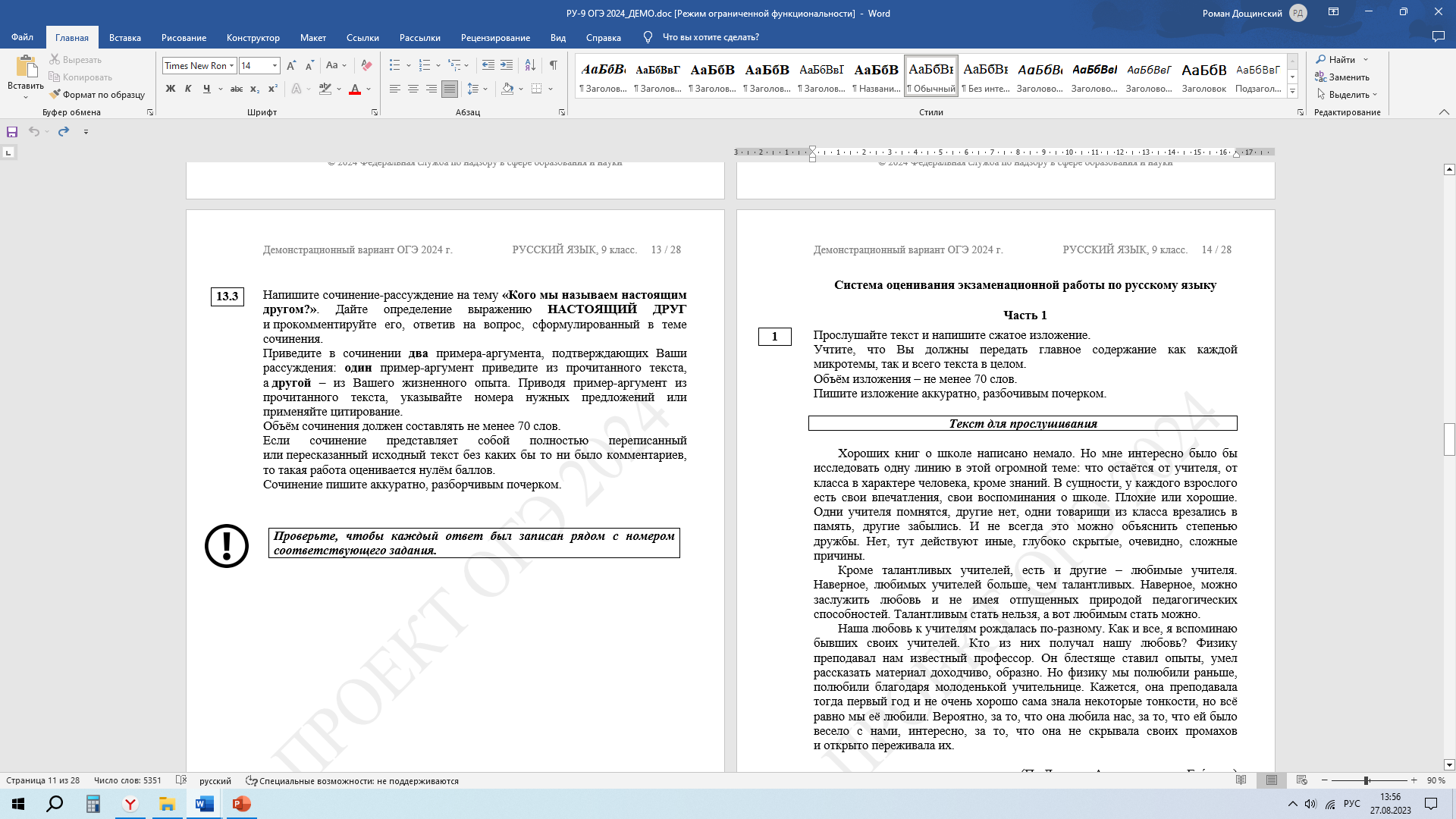 ОГЭ по русскому языку: уточнение критериальной базы оценивания
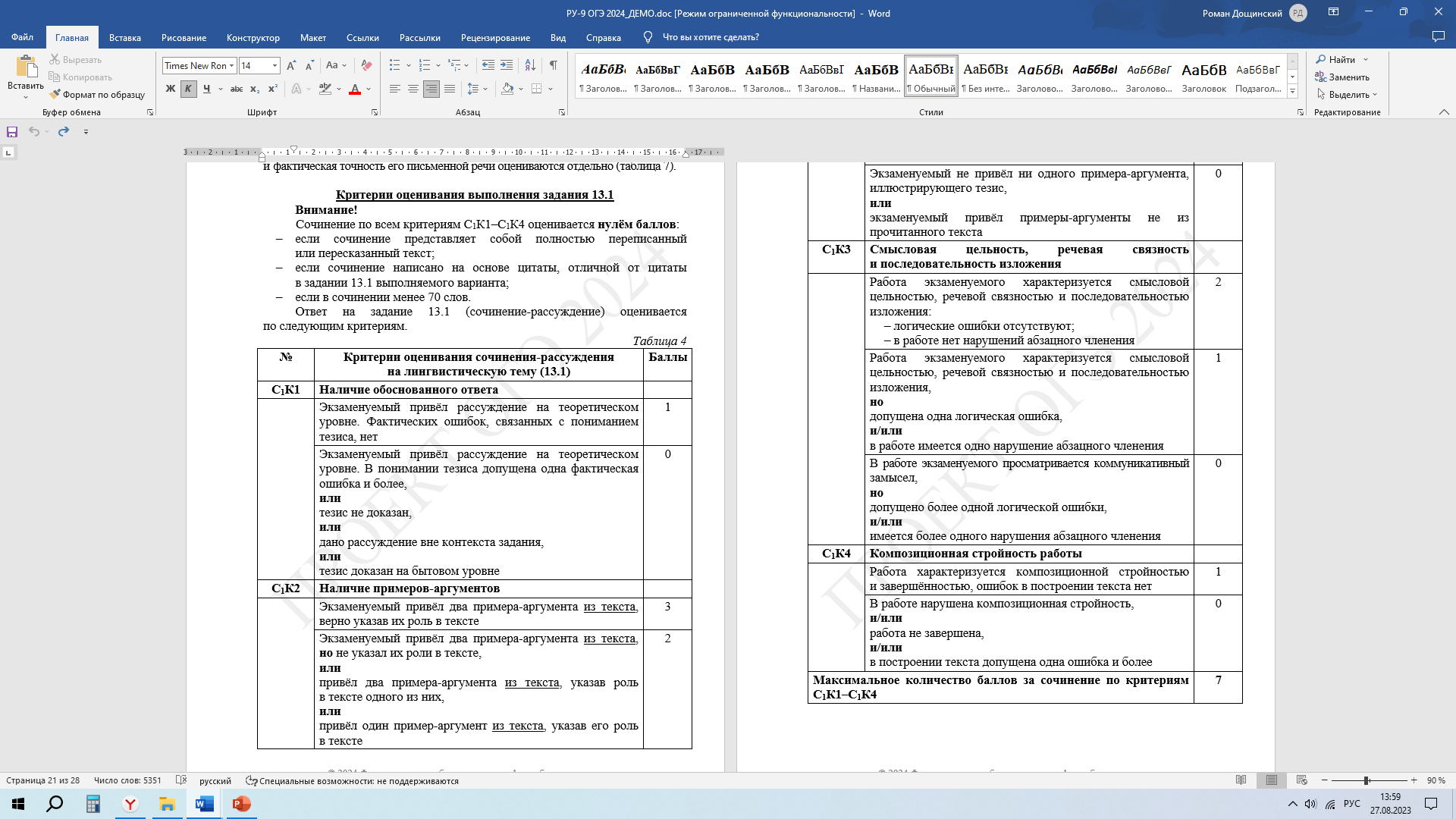 ОГЭ по русскому языку: уточнение критериальной базы оценивания
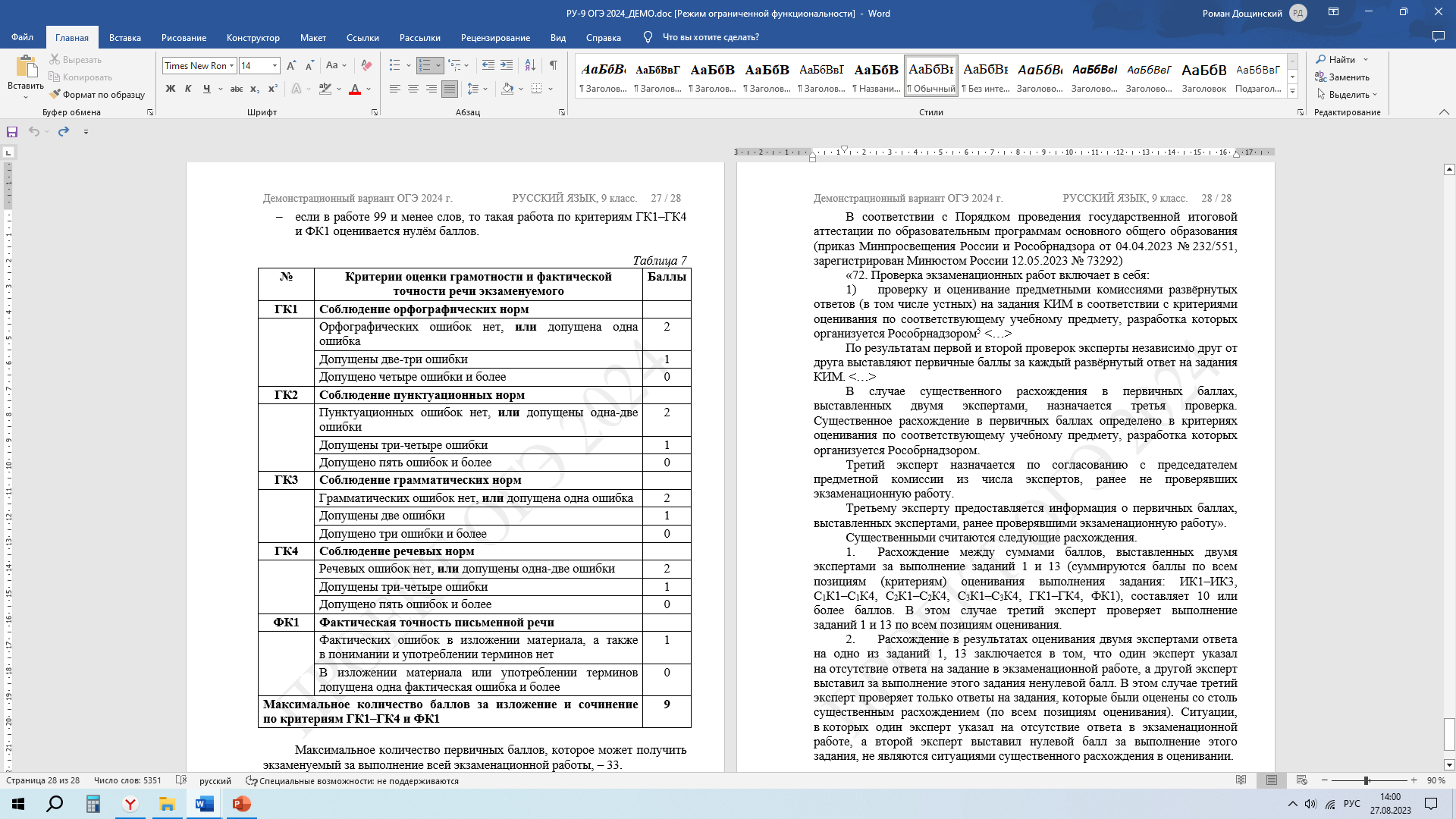 Исходные данные для задания с развернутым ответом
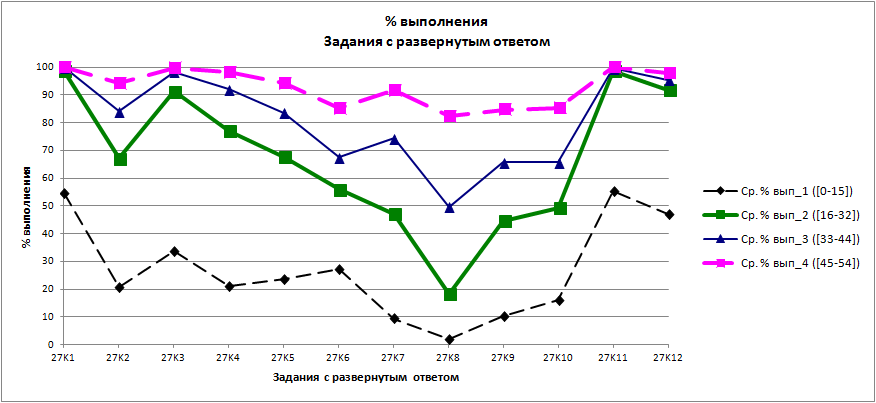 Обновленная формулировка задания 27
Обновленные критерии оценивания задания 27
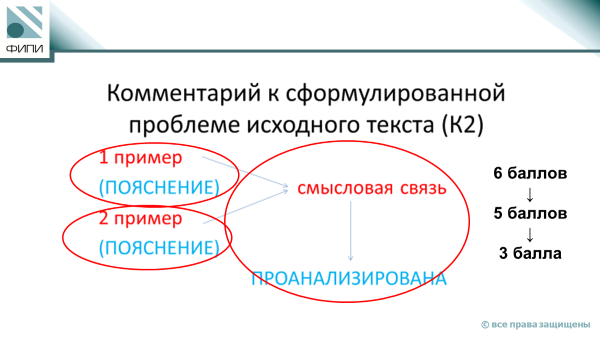 Обновленные критерии оценивания задания 27
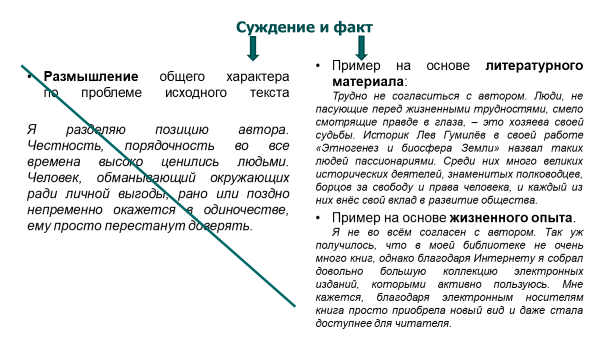 Различаем виды примеров-аргументов по источникам
* Из методических рекомендаций         по итоговому сочинению
Уточнение критериальной базы оценивания по критерию К6
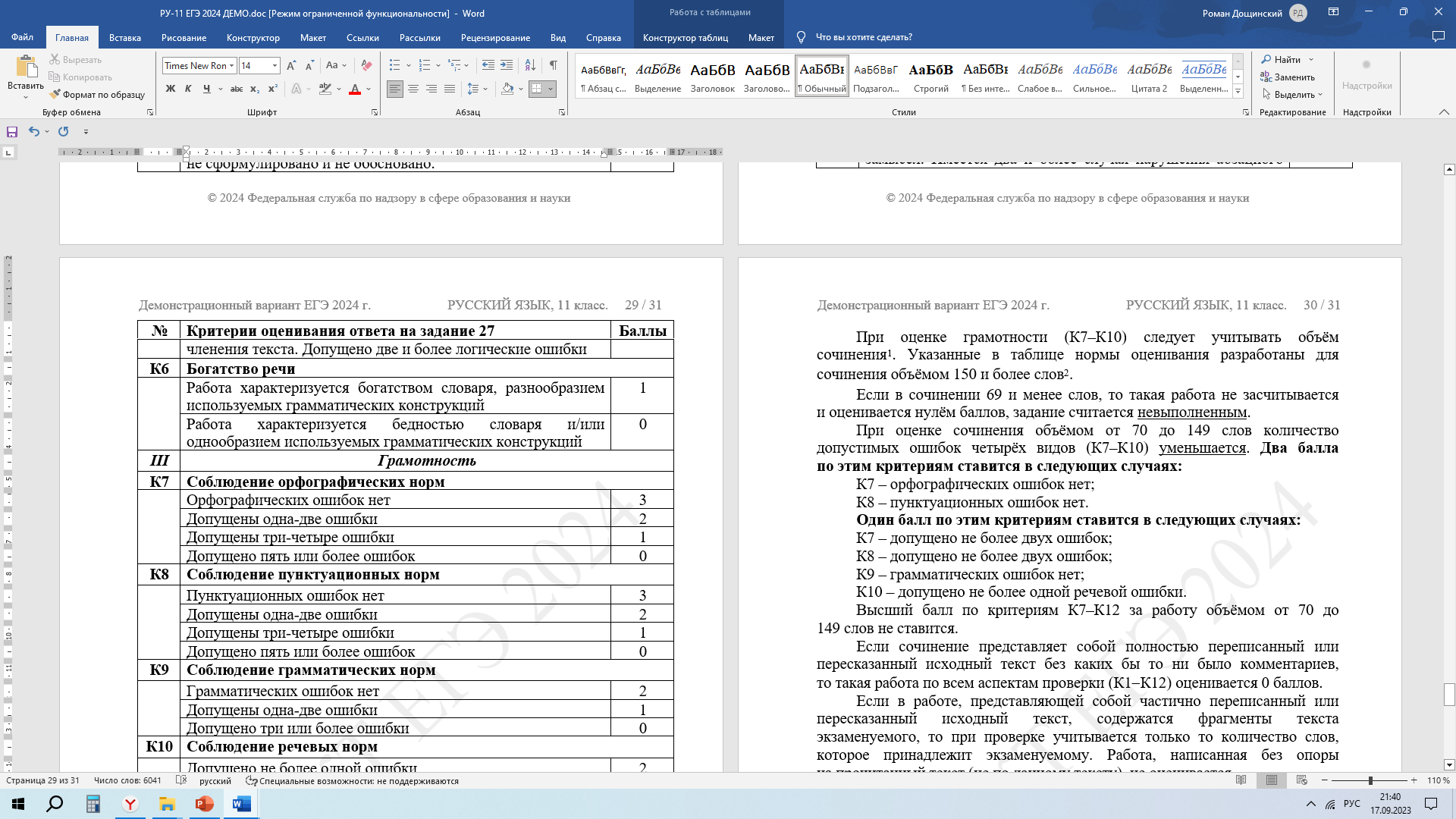 2 балла
↓
1 балл
Отражение понятия в обновленном ФГОС СОО
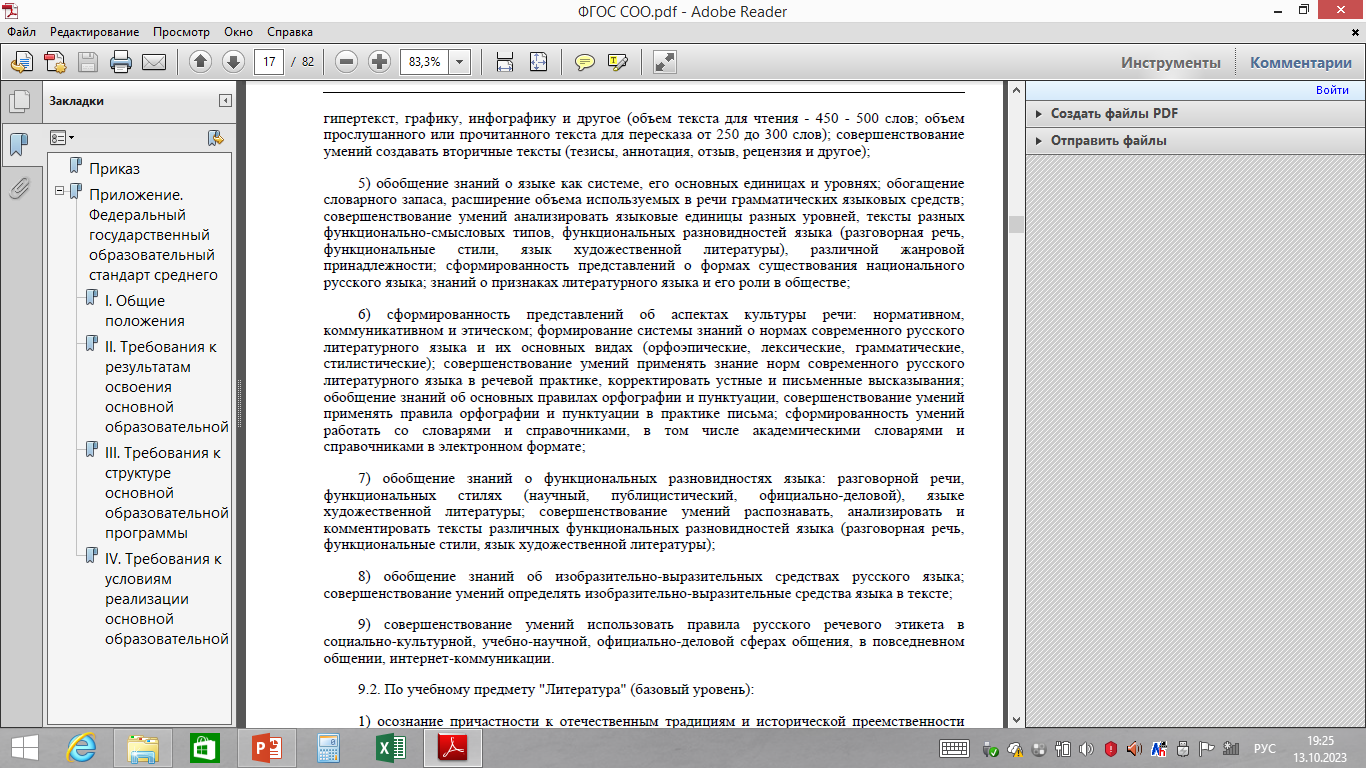 Предыстория
Коммуникативные качества речи (по Б.Н. Головину, 1976 г.)
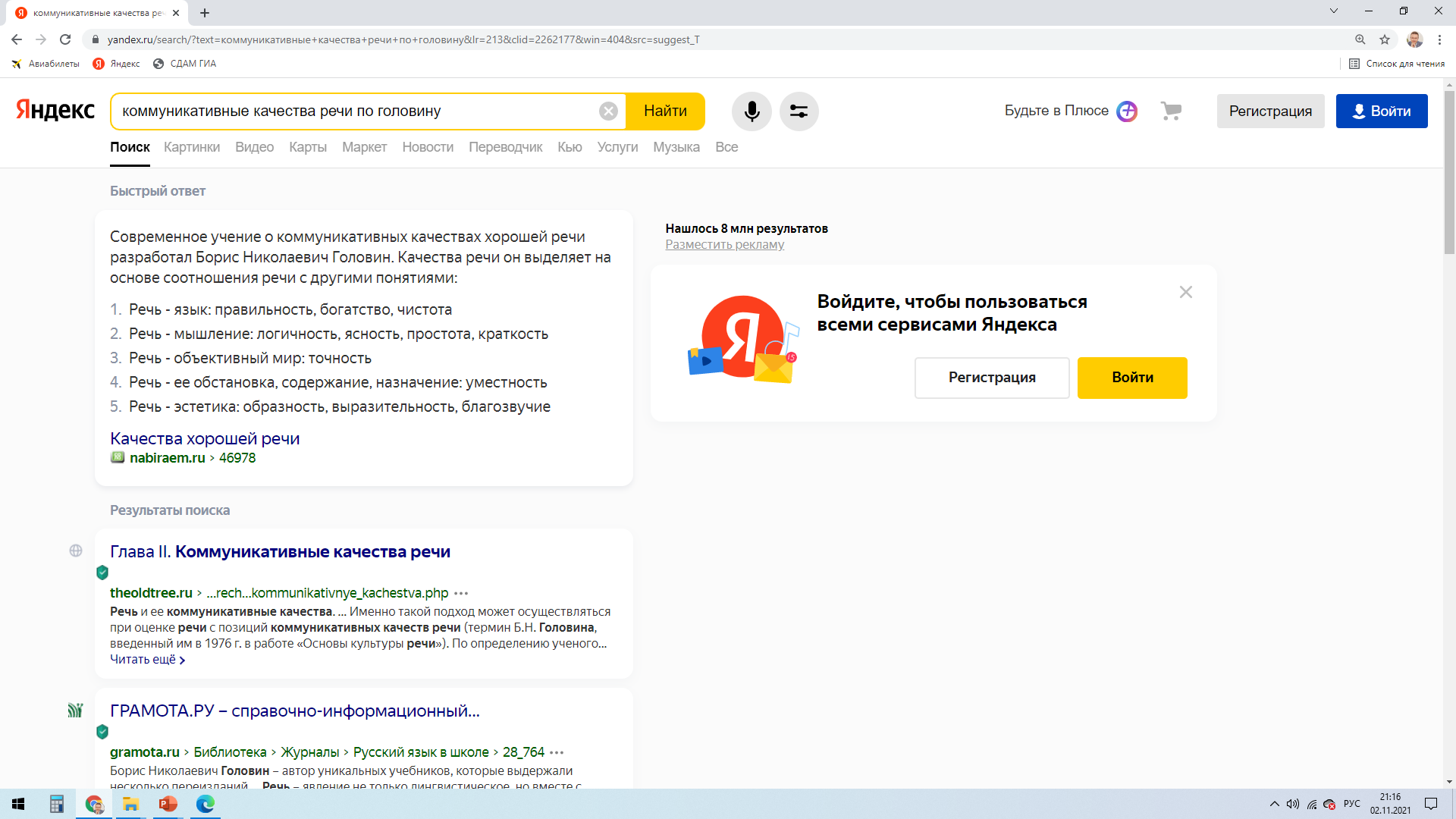 Информация, представленная в учебниках, входящих в Федеральный перечень учебников
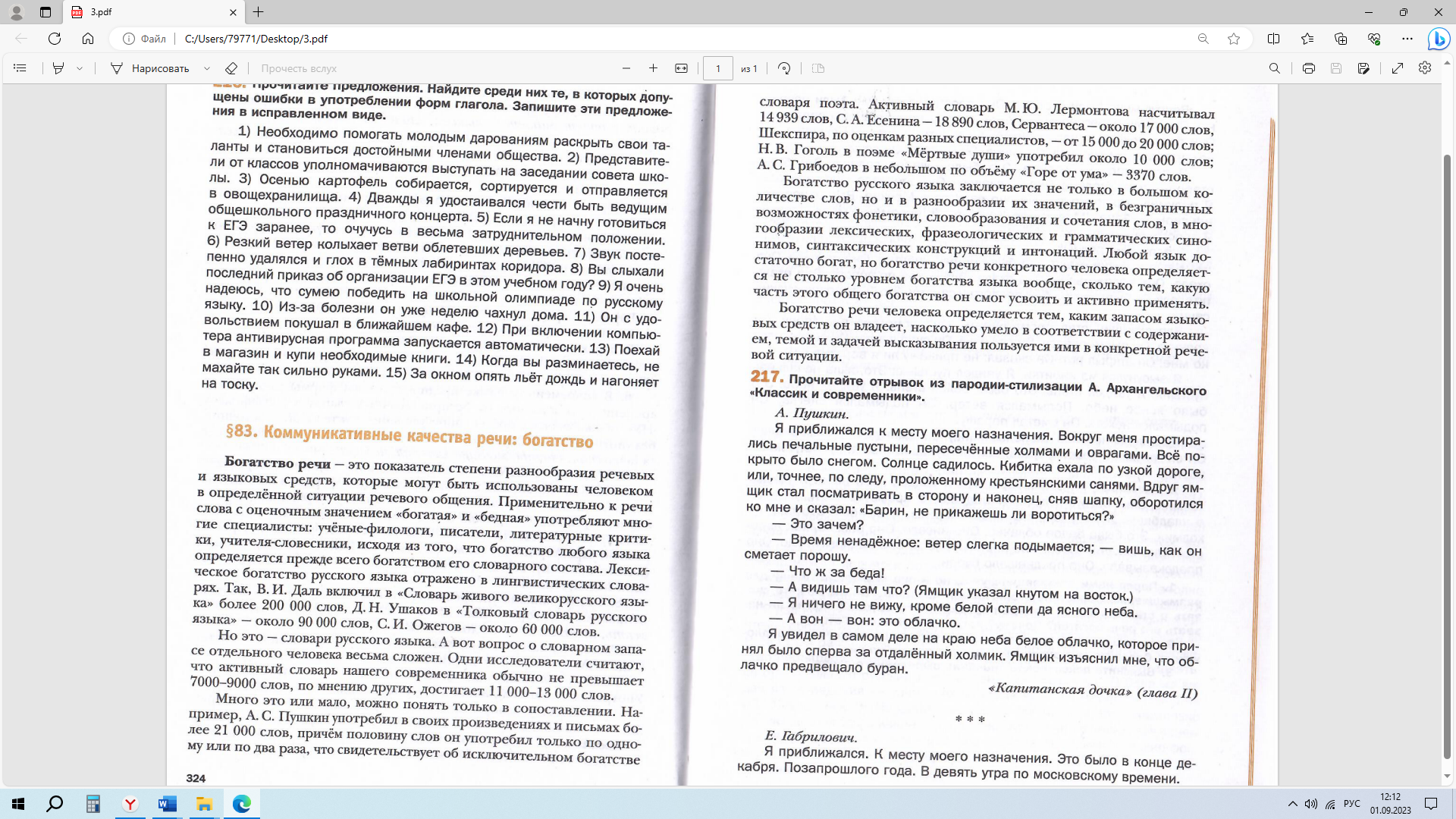 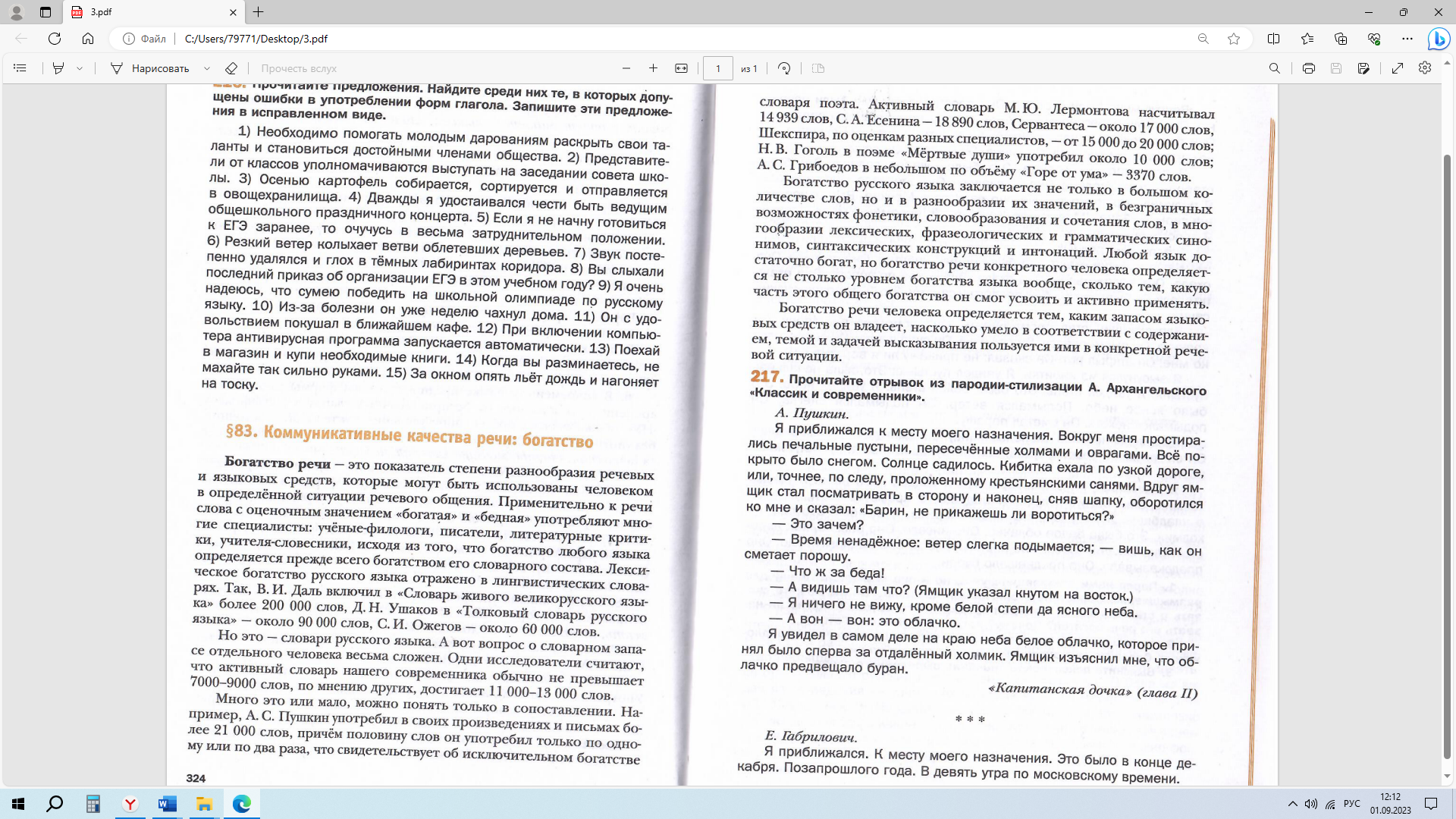 Гусарова И.В. Русский язык. 11 класс: учебник: базовый и углублённый уровни). – 8-е изд., стер. – М.: Просвещение, 2022.
Правила одного абзаца и троекратного повтора
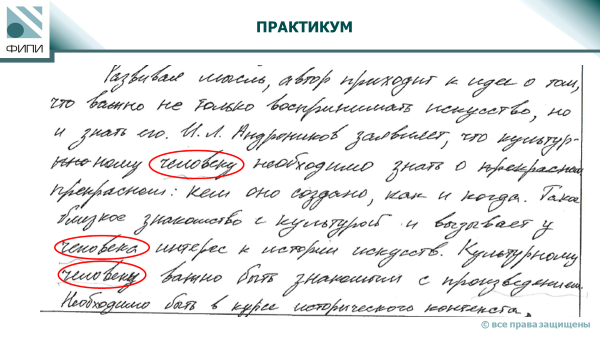 РУССКИЙ ЯЗЫК
Пособия издательства «ЭКЗАМЕН»
соответствуют демоверсии, действующей в текущем учебном году;
подготовлены разработчиками контрольных измерительных материалов ОГЭ и ЕГЭ;
учитывают все содержательные и организационные особенности ЕГЭ и ОГЭ;
ориентированы на учащихся, учителей и методистов.
Серии пособий для подготовки к ЕГЭ и ОГЭ:
«ЕГЭ и ОГЭ. Типовые варианты экзаменационных заданий»
«ЕГЭ и ОГЭ. Типовые тестовые задания»
«ОГЭ. Итоговое собеседование»
«#ЕГЭНАОТЛИЧНО и #ОГЭНАОТЛИЧНО»
«#СДАМЕГЭ и #СДАМОГЭ» 
«ЕГЭ и ОГЭ. Экзаменационный тренажёр»
«ЕГЭ и ОГЭ. Тренажёр» 
«ОГЭ. Тематический тренажёр» 
«ЕГЭ и ОГЭ. Супертренинг»
«ЕГЭ. Задачник»
«ЕГЭ и ОГЭ. Практикум»
«ЕГЭ. Банк заданий»
«ЕГЭ и ОГЭ. Репетитор»
Типовые варианты экзаменационных заданий
Пособия всех серий «ТИПОВЫЕ варианты экзаменационных заданий 2023» составлены из РАЗНЫХ, НЕПОВТОРЯЮЩИХСЯ ВАРИАНТОВ
Пособия подготовлены разработчиками ЕГЭ;
Содержат от 14 до 50 вариантов экзаменационной работы, которые полностью соответствуют текущей демоверсии;
Содержат дополнительные задания;
Даны ответы ко всем заданиям;
Дан подробный разбор с комментариями к одному варианту.
Одобрено ФИПИ
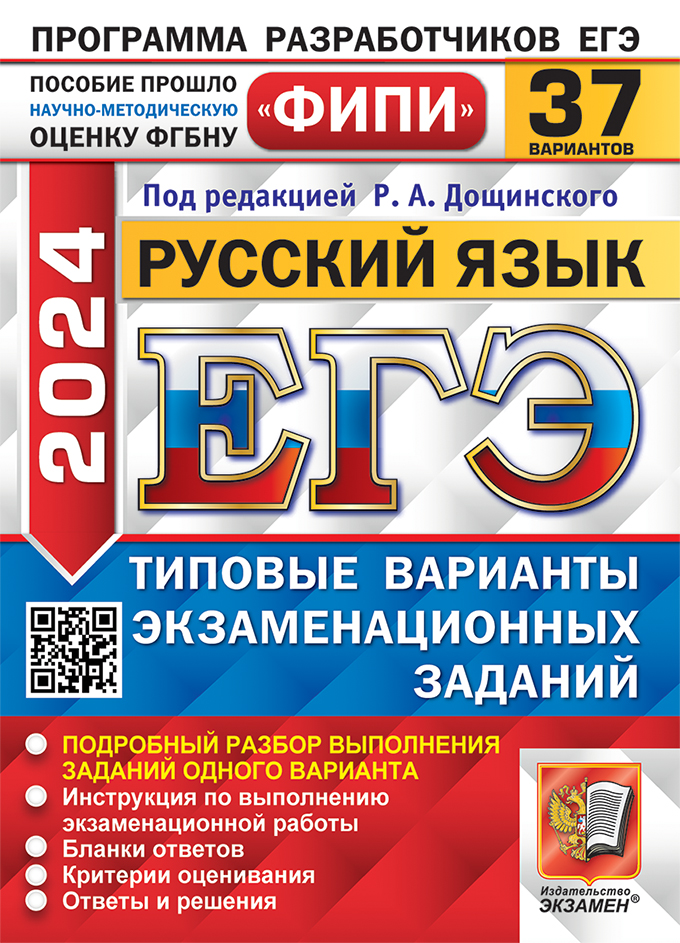 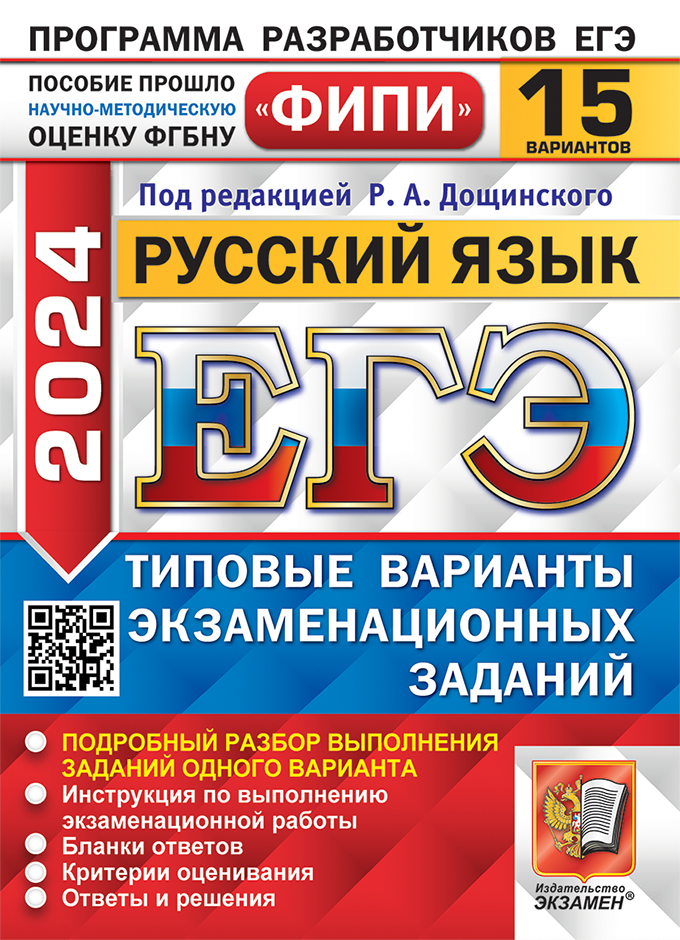 Типовые варианты экзаменационных заданий
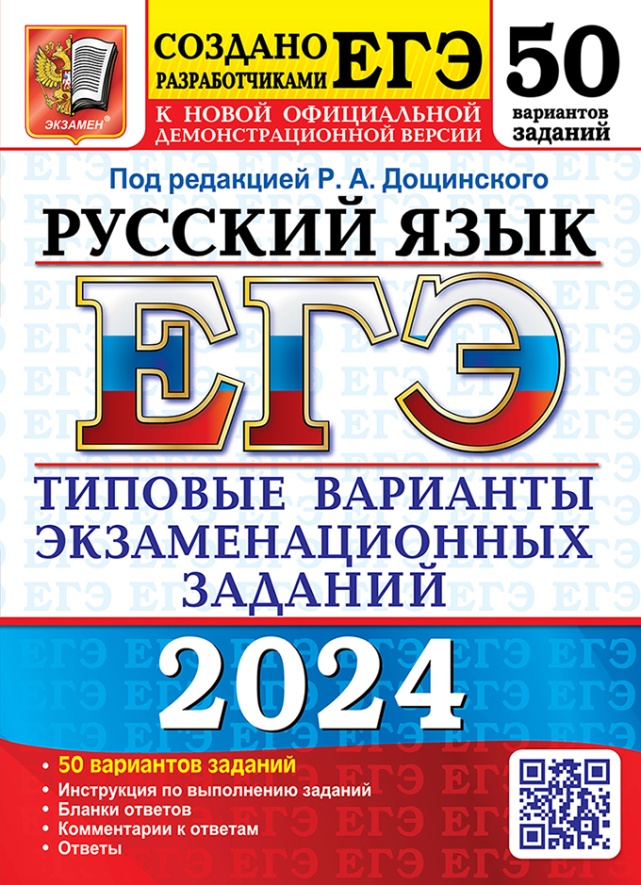 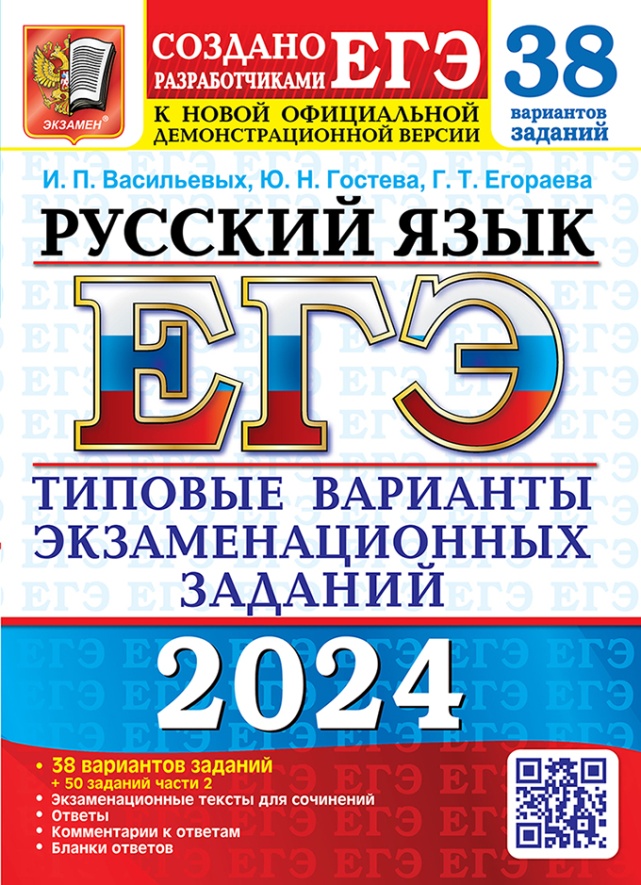 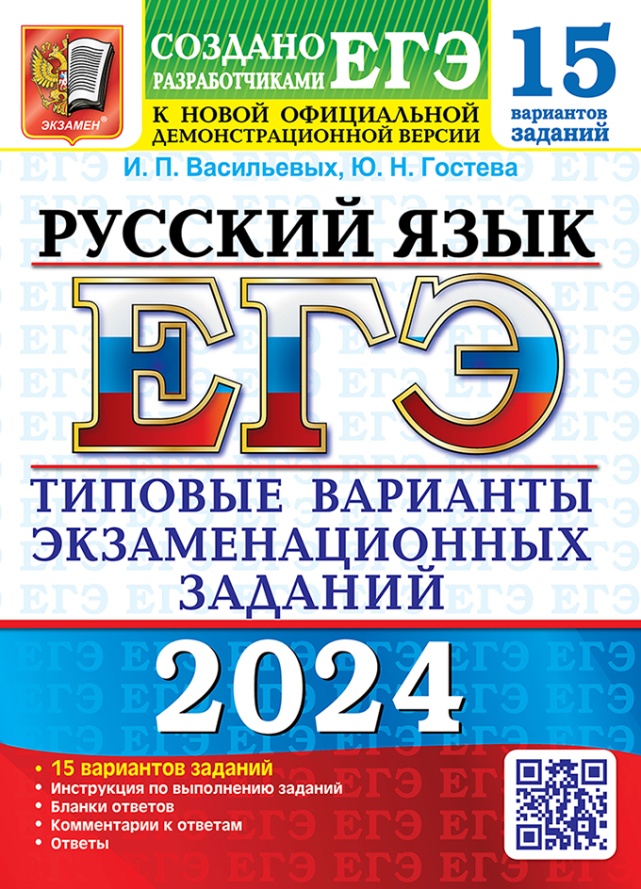 ТИПОВЫЕ ТЕСТОВЫЕ ЗАДАНИЯ
Издание гарантирует выработку устойчивых навыков безошибочных действий на экзамене  и тренировку выполнения самых разных видов заданий
 Приведены реальные типовые варианты экзаменационных работ 2024 года
Авторы пособия – ведущие специалисты, принимающие непосредственное участие в разработке заданий ЕГЭ
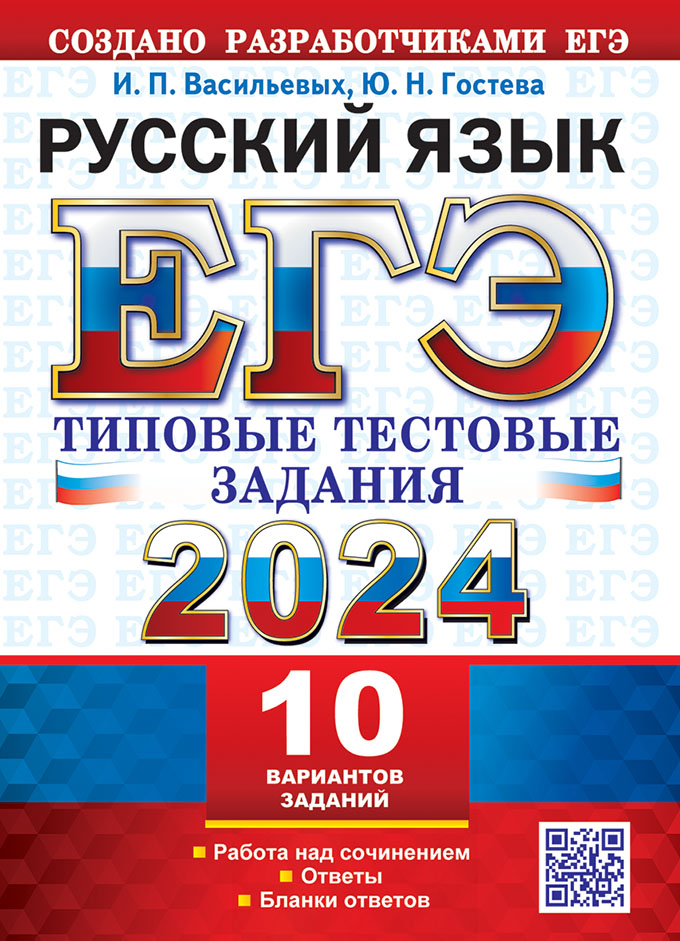 Типовые варианты экзаменационных заданий для 9 класса
Пособия подготовлены разработчиками ОГЭ.
Пособия содержат от 14 до 50 вариантов экзаменационной работы, которые полностью соответствуют текущей демоверсии;
Назначение пособий – отработка практических навыков учащихся при подготовке к ОГЭ по русскому языку и литературе;  
Даны ответы ко всем вариантам.
Одобрено ФИПИ
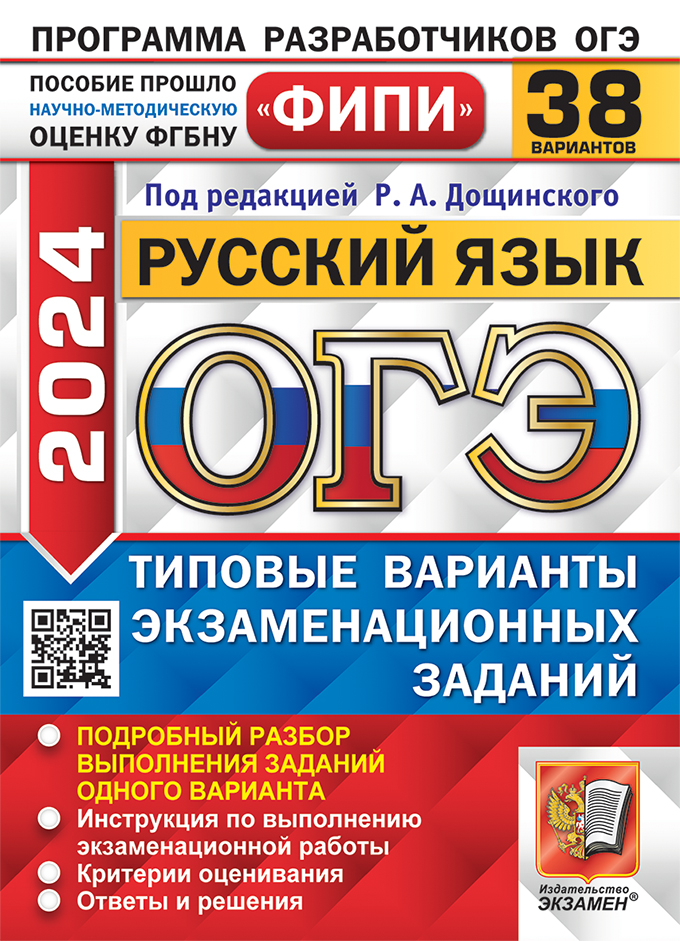 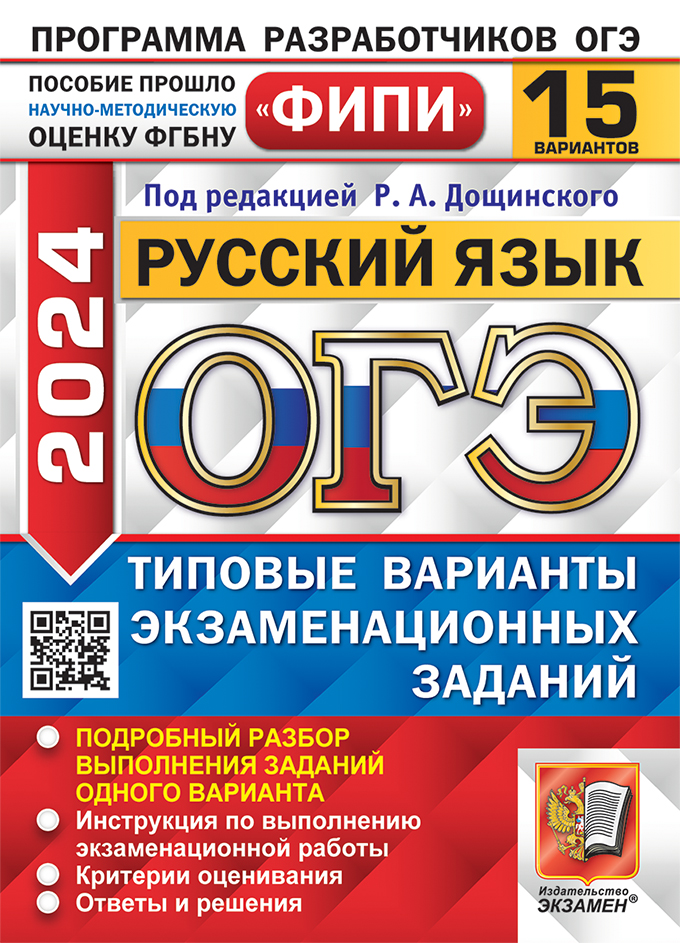 Типовые варианты экзаменационных заданий ОГЭ
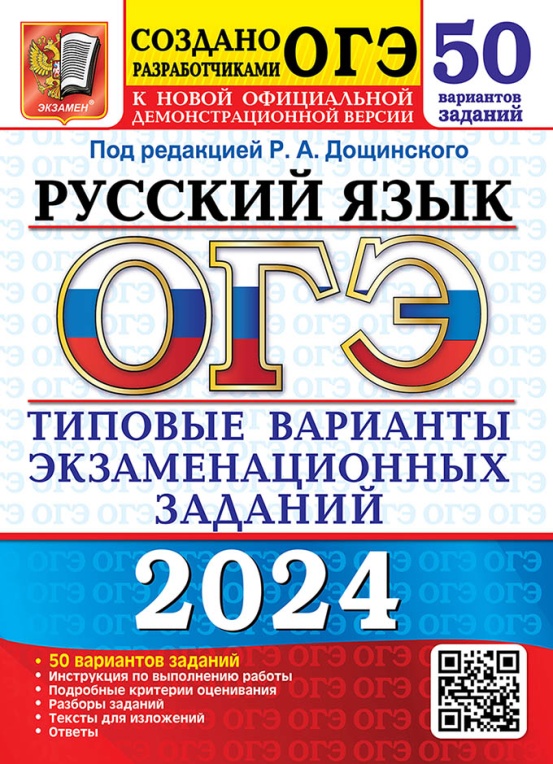 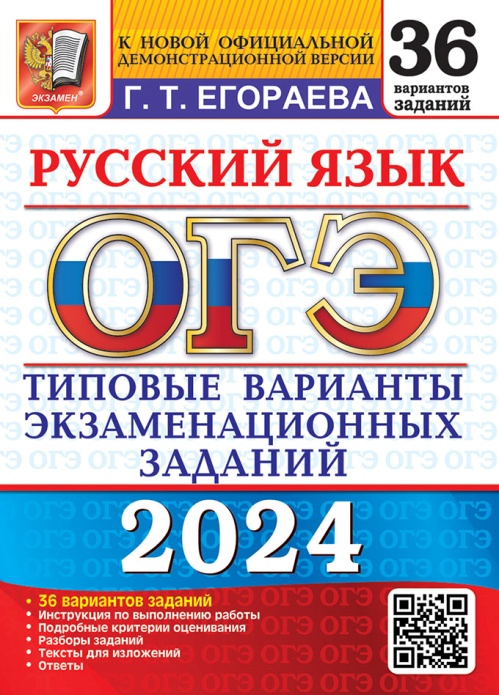 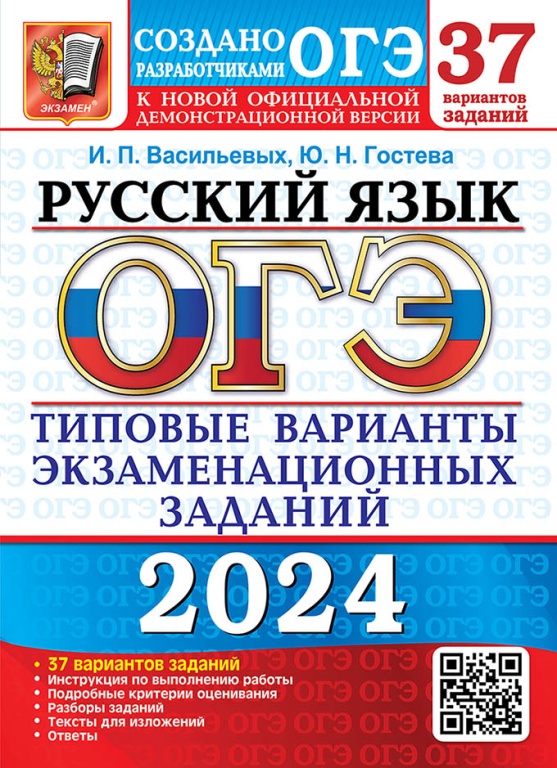 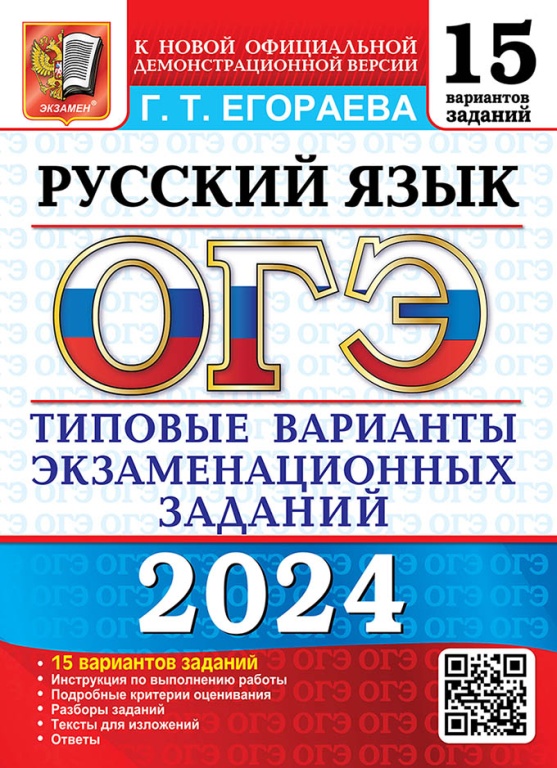 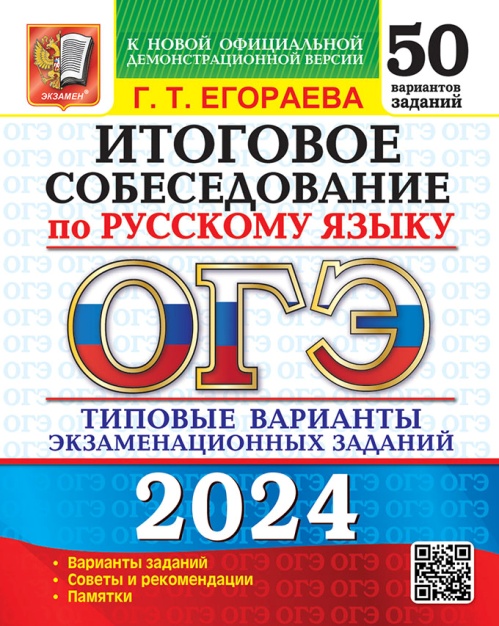 ИТОГОВОЕ СОБЕСЕДОВАНИЕ
Пособие предназначено для эффективной пошаговой подготовки к итоговому собеседованию по русскому языку для выпускников основной школы и содержит тренировочные задания, а также советы                       и рекомендации, позволяющие избежать типичных ошибок                  в устном ответе.
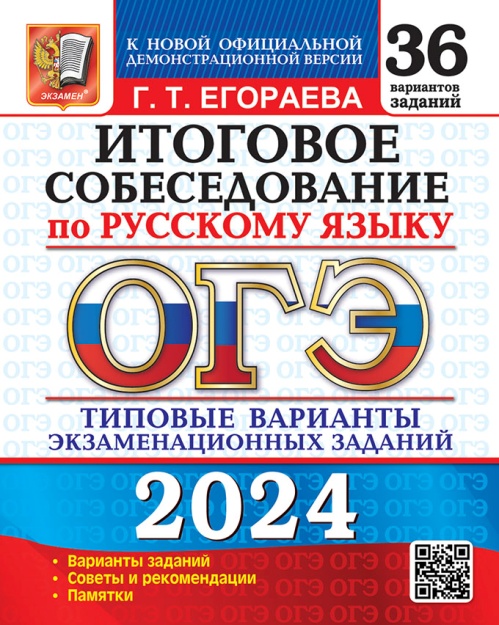 #ЕГЭНАОТЛИЧНО
Книга содержит теоретический материал, подробный разбор и алгоритм выполнения каждого задания, включая методические рекомендации по написанию сочинения, а также тематические задания и типовые тестовые задания, созданные разработчиками контрольных измерительных материалов.
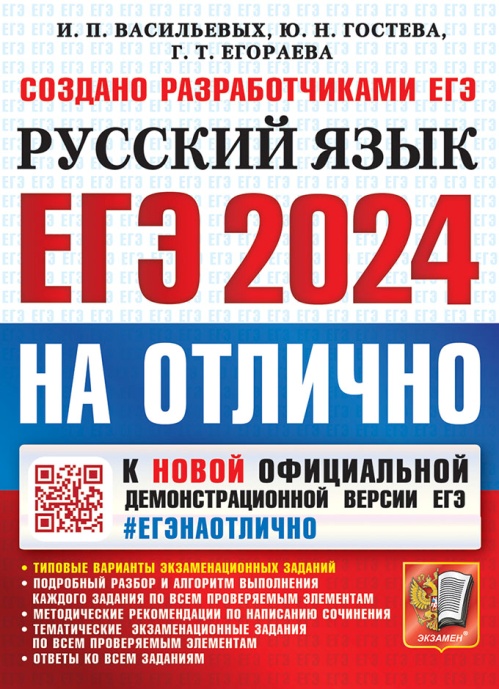 #ОГЭНАОТЛИЧНО
Пособие содержит теоретический и практический материал, а также методические рекомендации, необходимые для подготовки к сдаче Основного государственного экзамена по русскому языку:
– написанию сжатого изложения (часть 1);
– выполнению лингвистического анализа текста (часть 2);
– написанию сочинения по прочитанному тексту (часть 3).
Работая с пособием, учащиеся узнают особенности выполнения каждого задания, вспомнят необходимый теоретический материал, потренируются на заданиях в формате ОГЭ.
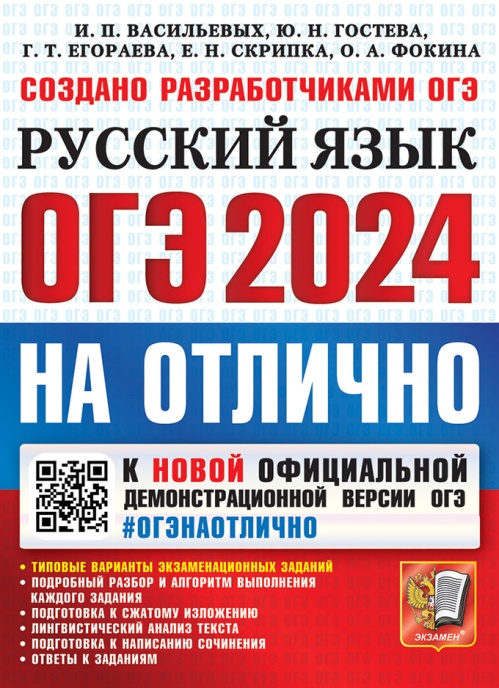 #СДАМЕГЭ
Пособие содержит:
 подробный анализ заданий и рекомендации по их выполнению;
 теоретический материал;
 задания в формате ЕГЭ;
 25 вариантов типовых тестовых заданий, созданных разработчиками КИМ ЕГЭ.
Работая с пособием, учащиеся узнают особенности выполнения каждого задания, вспомнят необходимый теоретический материал, потренируются на заданиях в формате ЕГЭ.
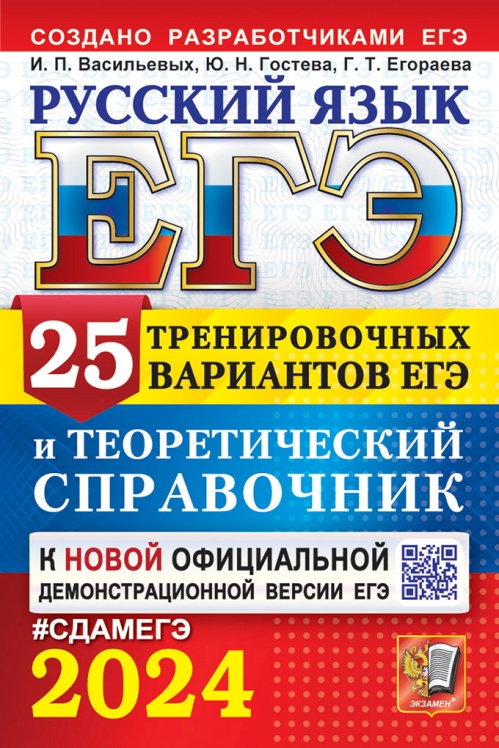 #СДАМОГЭ
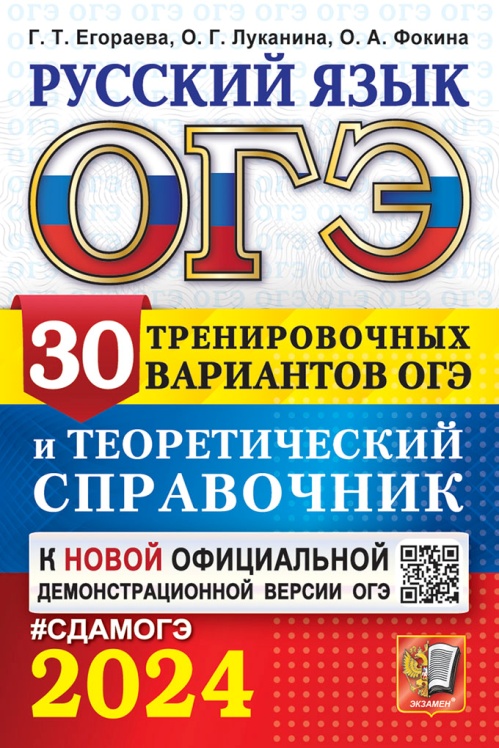 Пособие состоит из четырёх частей.
1-я часть отведена подготовке к написанию сжатого изложения. 
2-я часть посвящена лингвистическому анализу текста.
3-я часть поможет вам подготовиться к написанию сочинения  по прочитанному тексту. 
4-я часть состоит из типовых тестовых заданий ОГЭ. Выполняя эти задания, вы сможете оценить уровень своей подготовки к предстоящему испытанию.
ЭКЗАМЕНАЦИОННЫЙ ТРЕНАЖЁР
Пособие содержит задания разного уровня сложности на каждую тему Кодификатора;
позволяет быстро выявить и устранить пробелы в знаниях;
ориентировано на один учебный год, но при необходимости поможет подготовиться  за несколько дней до экзамена.
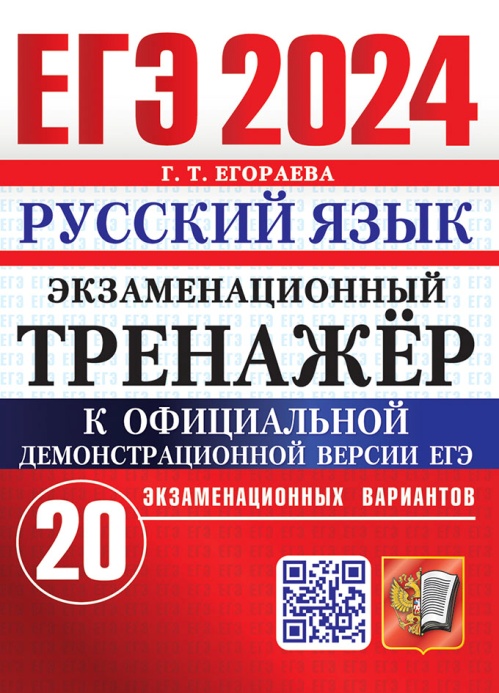 ЭКЗАМЕНАЦИОННЫЙ ТРЕНАЖЁР
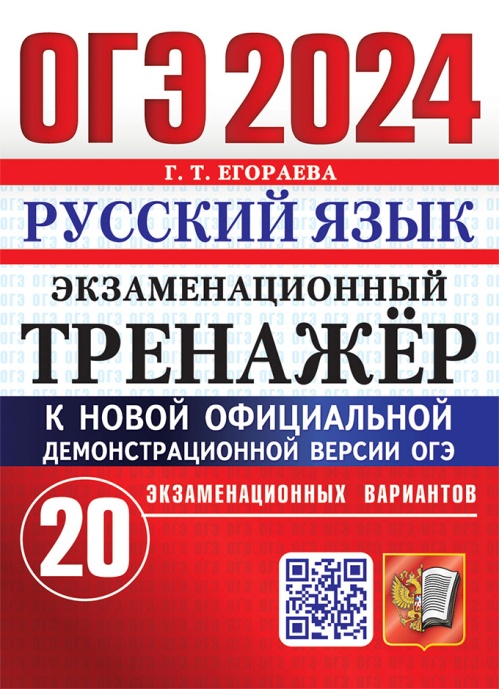 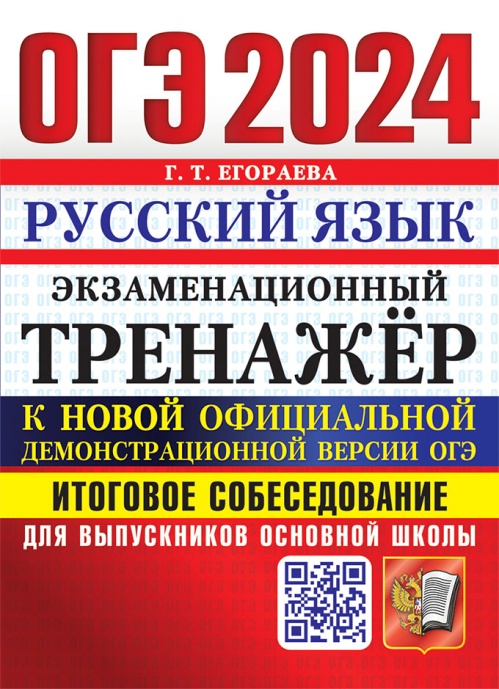 ТРЕНАЖЁР
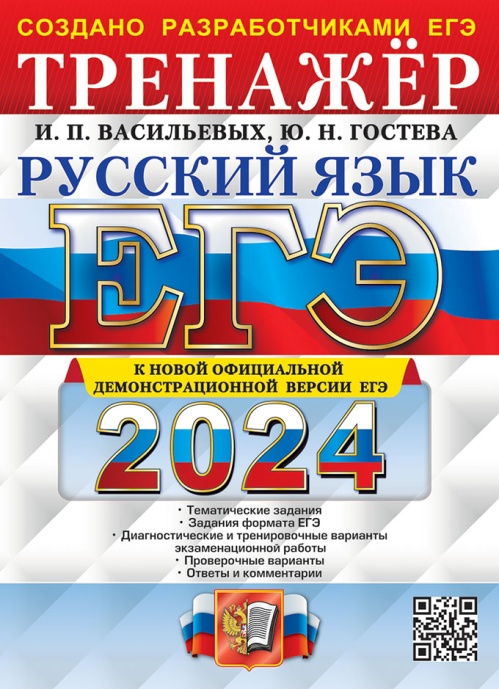 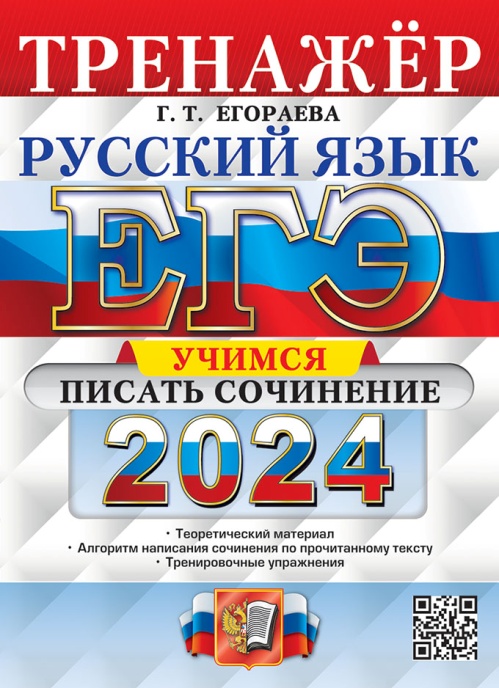 Пособие предназначено для эффективной пошаговой подготовки к итоговому собеседованию по русскому языку для выпускников основной школы и содержит тренировочные задания, а также советы и рекомендации, позволяющие избежать типичных ошибок в устном ответе.
	Работая с пособием, учащиеся научатся:
 грамотно, правильно и выразительно читатьи пересказывать тексты;
выстраивать монологи и диалоги на заданные темы в соответствии с определённым типом речи;
 излагать материал на основе личного жизненного опыта;
 представлять и аргументированно отстаивать свою точку зрения в диалоге.
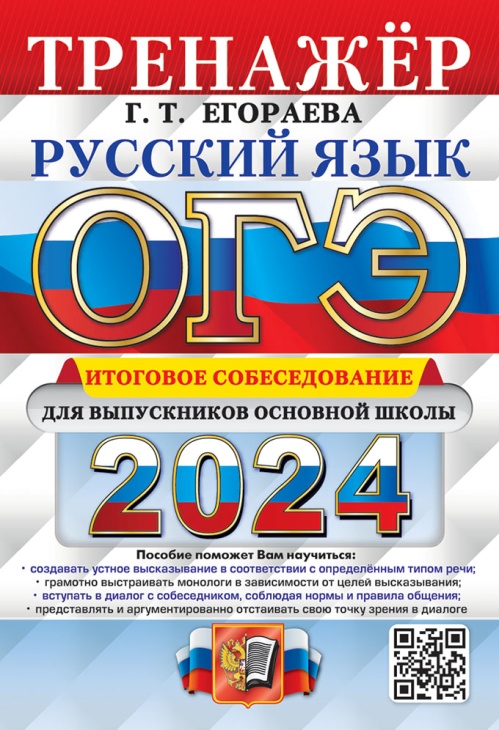 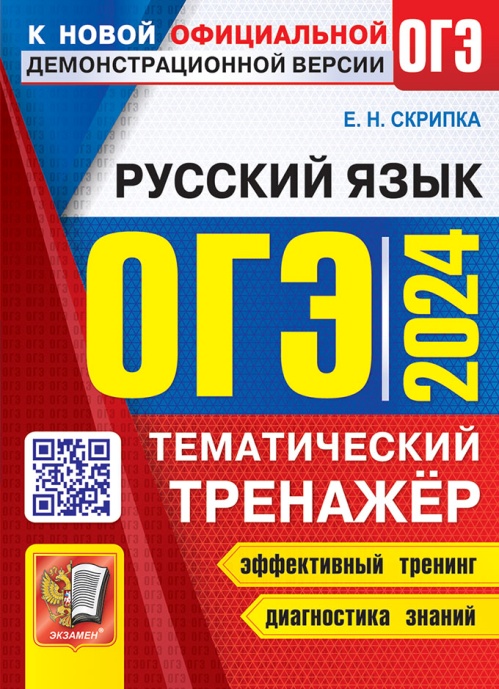 ТЕМАТИЧЕСКИЙ ТРЕНАЖЕР
Пособие состоит из трёх частей:
первая посвящена такому трудному заданию, как написание сжатого изложения; 
во второй части дан теоретический материал и комплекс заданий. 
Третья часть отведена комплексному повторению и представляет собой систему универсальных заданий, направленных на повторение основных тем курса русского языка.
Сборник экзаменационных заданий
Пособие предназначено для тех, кто хочет получить максимальный балл на ОГЭ.
Содержит набор типовых экзаменационных заданий, позволяющих  закрепить полученные знания и подготовиться к сдаче экзамена по русскому языку.
Все задания в книге составлены с учетом последних изменений и требований к ОГЭ по русскому языку.
Тексты для работы в пособии помогают  реализовать все цели обучения в их комплексе: коммуникативную, образовательную, развивающую, воспитательную.
Пособие будет полезным как для работы в классе, так и для самостоятельного контроля знаний.
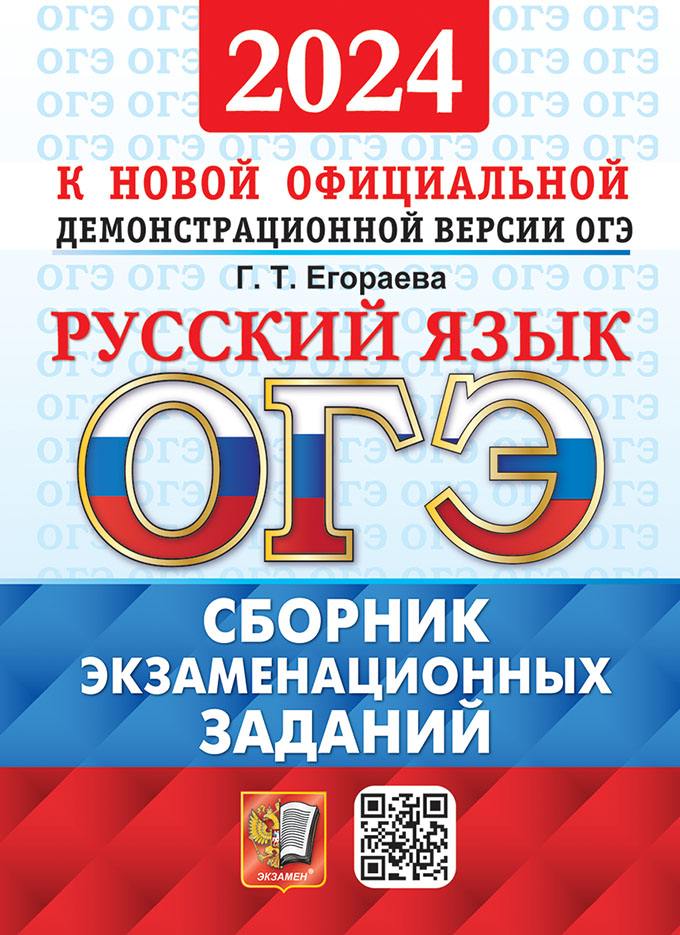 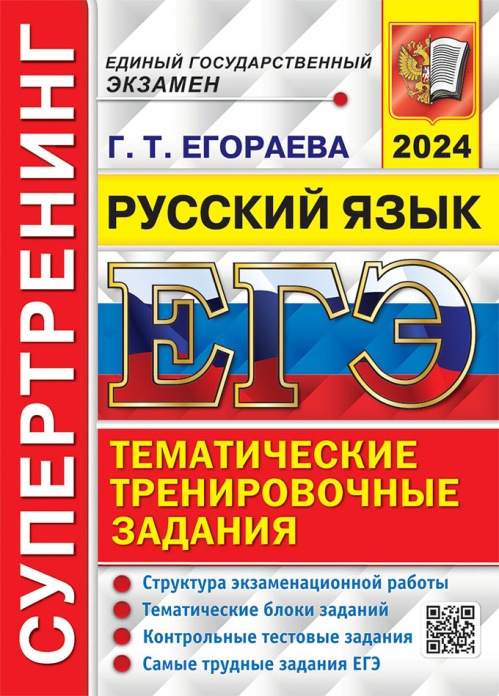 СУПЕРТРЕНИНГ
Тематические блоки заданий.
Утвержденная структура экзаменационной работы.
Контрольные тестовые задания.
Ответы ко всем заданиям.
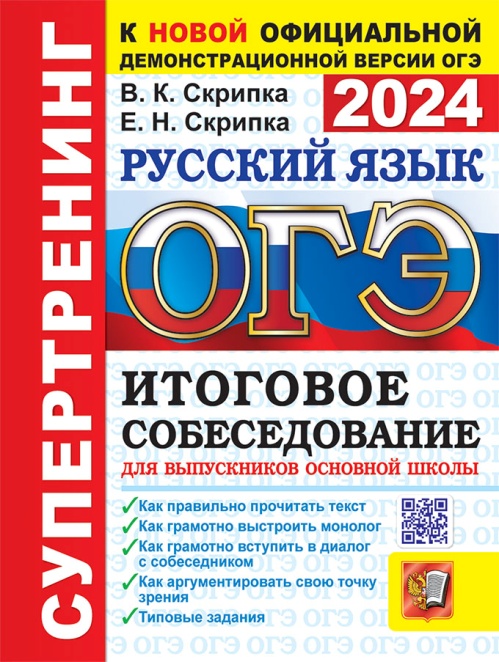 СУПЕРТРЕНИНГ
Задания по технике речи, грамматические упражнения, схемы, алгоритмы, образцы текстов помогут экзаменуемым научиться читать предложенные тексты с правильной интонацией, пересказывать их, добавляя указанные цитаты в свой пересказ, создавать устное высказывание в соответствии с определённым типом речи, грамотно выстраивать монологи в зависимости от цели высказывания, вступать в диалог с собеседником, соблюдая нормы и правила общения, представлять и аргументированно отстаивать свою точку зрения в диалоге.
Задачник
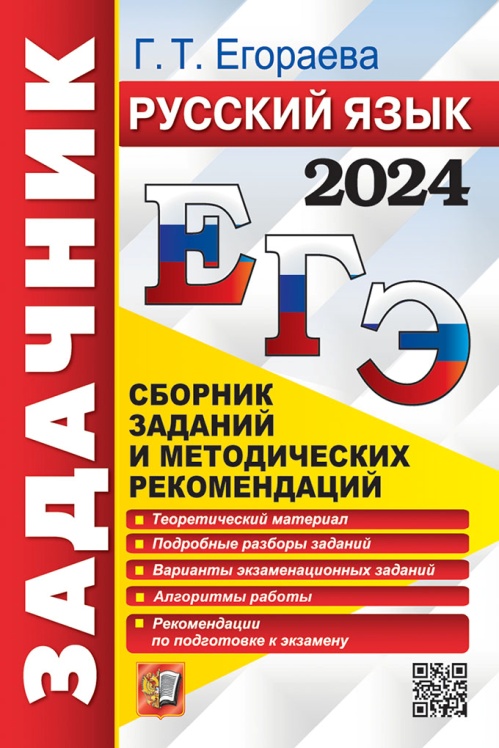 Содержит разноуровневые варианты экзаменационных заданий с подробным  методическим  комментарием их выполнения.
В сборнике вы найдете возможные алгоритмы действий, увидите простые пути решения заданий, обратите внимание на экзаменационные "ловушки".
Задания пособия позволят приобрести навыки выполнения тестов любой сложности и эффективно подготовиться к ЕГЭ.
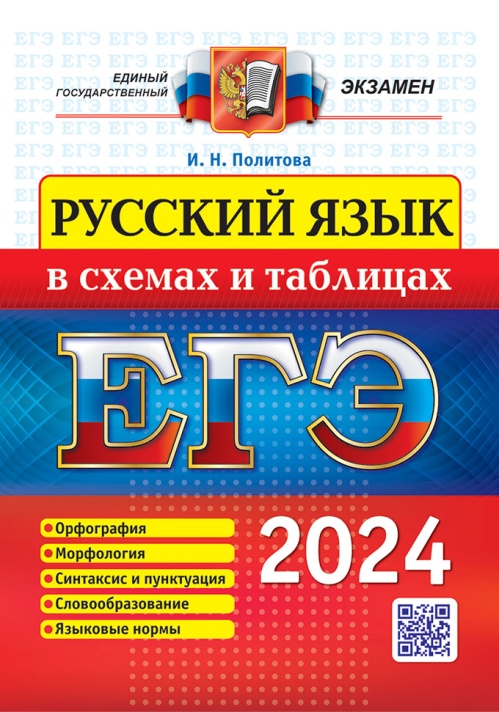 ЕГЭ в схемах и таблицах
Пособие содержит вспомогательные материалы в виде таблиц и опорных конспектов:
 по орфографии;
 по морфологии;
 по синтаксису и пунктуации;
 по словообразованию;
 по языковым нормам;
 по нормам употребления частей речи и построения конструкций.
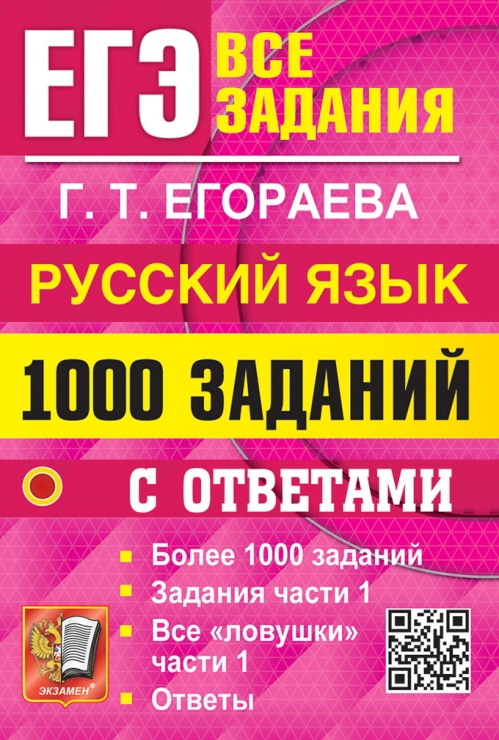 ВСЕ ЗАДАНИЯ
Сборник содержит 1000 заданий Единого государственного экзамена по русскому языку.
Типы заданий соответствуют типам заданий, предлагаемых                                в контрольных измерительных материалах.
Работая с пособием, учащиеся смогут выработать навыки выполнения заданий 1–26, закрепить изученный материал, проверить свои знания.
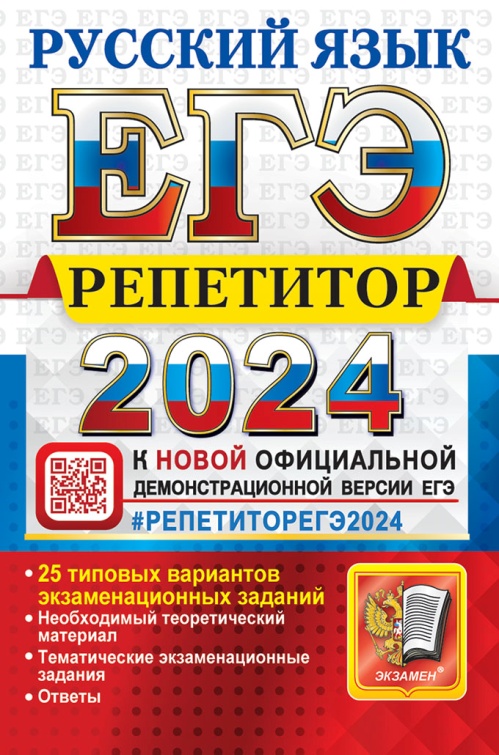 РЕПЕТИТОР
Книга содержит необходимый теоретический материал, тематические экзаменационные задания по всем проверяемым элементам содержания, а также типовые варианты экзаменационных заданий, созданные по аналогии с заданиями ЕГЭ.
Разделы пособия соответствуют плану экзаменационной работы ЕГЭ, а типы заданий — типам заданий, предлагаемых в контрольных измерительных материалах. Это даст возможность отработать как все темы в целом, так и только те, которые покажутся сложными. Тематические экзаменационные задания помогут закрепить изученный материал и устранить пробелы, а также приблизят ситуацию к экзаменационной. Типовые варианты экзаменационных заданий созданы разработчиками заданий ЕГЭ.
Ко всем заданиям даны ответы.
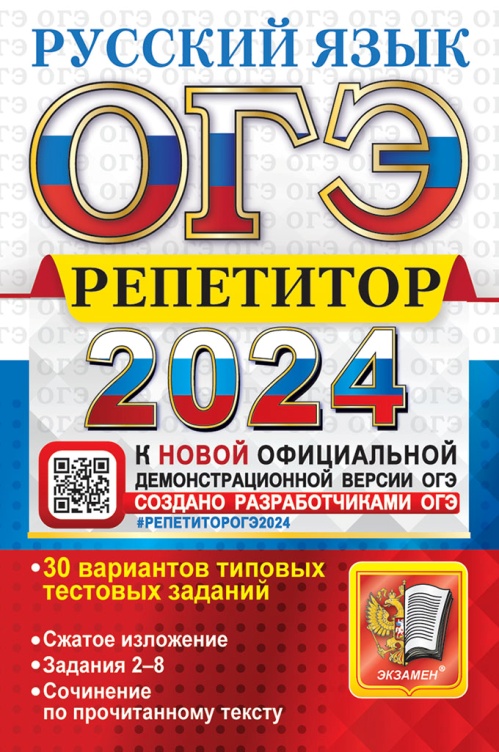 РЕПЕТИТОР
Предлагаемое пособие содержит материалы, необходимые для подготовки к Основному государственному экзамену по русскому языку:
–  методические рекомендации по написанию сжатого изложения и сочинения по прочитанному тексту;
–  теоретический материал по синтаксису и пунктуации, орфографии, лексике  и подробный разбор заданий;
–  тренировочные тестовые задания;
–  рекомендации по организации работы на экзамене, распределению времени на выполнение каждого раздела работы, заполнению бланков.
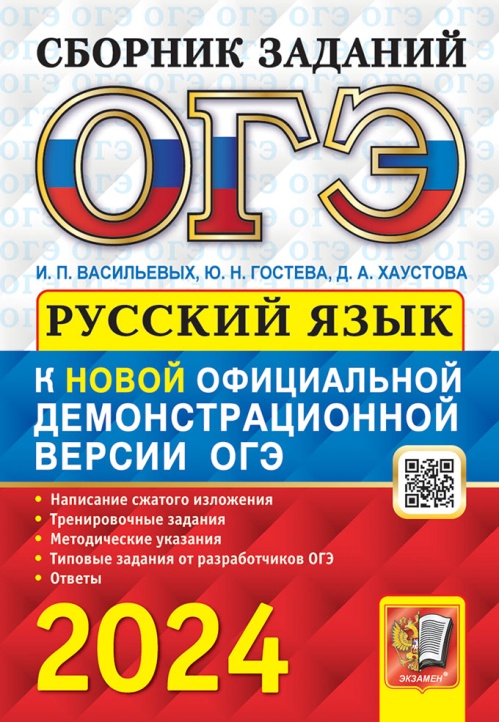 СБОРНИК ЗАДАНИЙ
Пособие направлено на комплексную подготовку к Основному государственному экзамену и состоит из двух частей.
Первая часть включает методические рекомендации и практикум по написанию сжатого изложения.
Во второй части содержатся типовые варианты экзаменационных заданий ОГЭ от разработчиков, позволяющие определить уровень подготовки учащегося к экзамену.
Россия, 107045, г. Москва, Луков переулок, д. 8
Тел./факс: +7 (495) 641-00-30
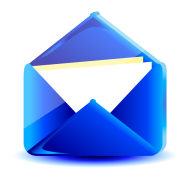 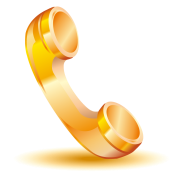 экзамен.рф
Отдел реализации: sale@examen.biz
Общий e-mail издательства: info@examen.biz
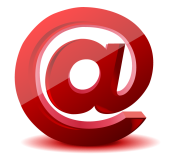